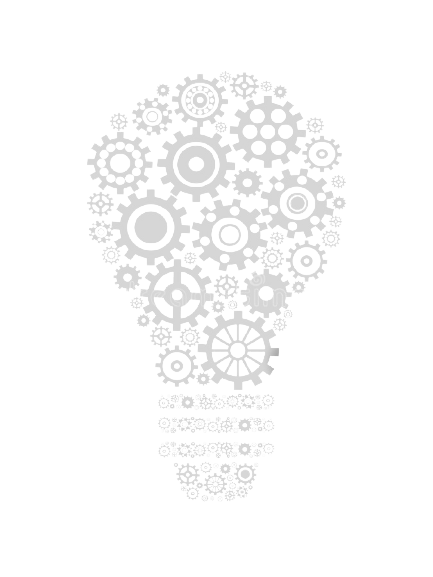 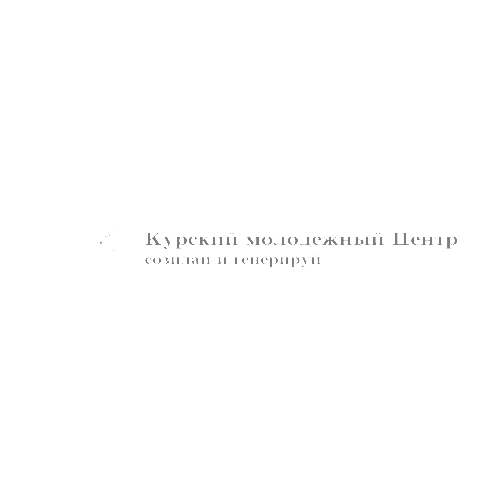 ст.Курская
МУНЦИПАЛЬНОЕ КАЗЕННОЕ УЧРЕЖДЕНИЕ
 «КУРСКИЙ МОЛОДЕЖНЫЙ ЦЕНТР»
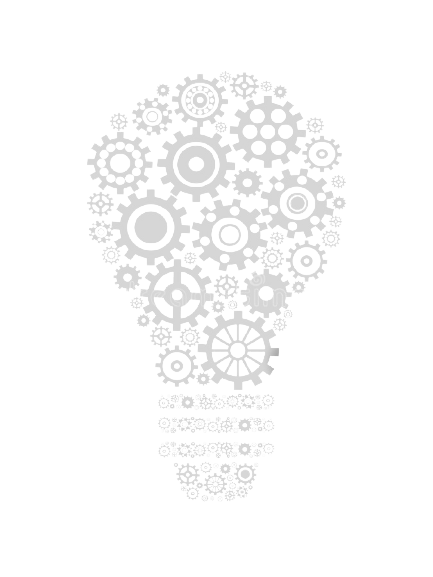 Регулярно, дважды в год, проводится всем известная игра ENCOUNTER, для самой активной молодежи нашего округа,с целью организации их досуговой деятельности. В первом полугодии темой игры стала «История Курского округа». Ребятам предстояло окунуться в историю прошлых лет, вспомнить где в тот или иной период времени были достопримечательности, заводы, организации, памятники.  Знание истории своей малой родины, дает молодежи понимание бережного отношения к ней
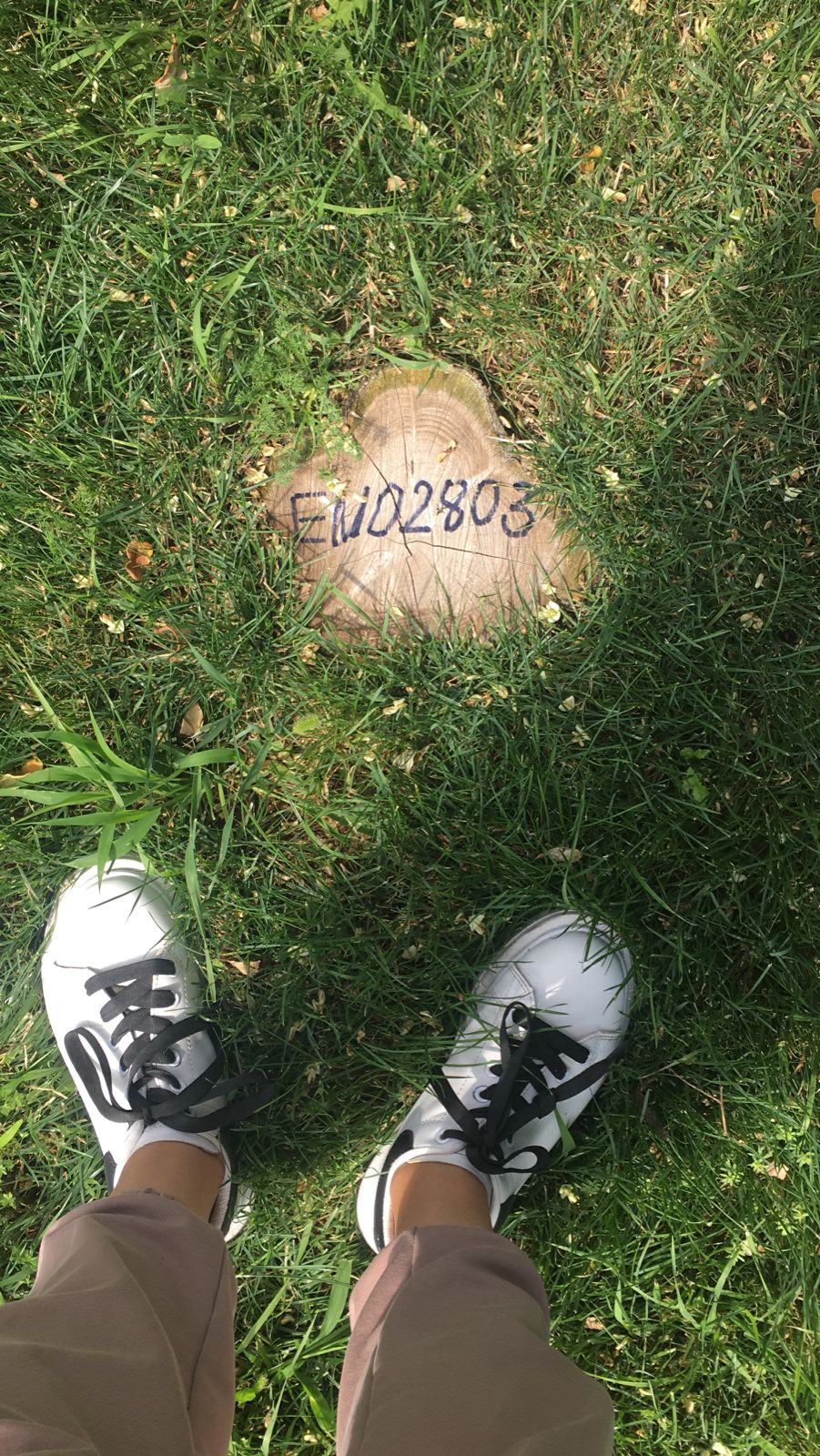 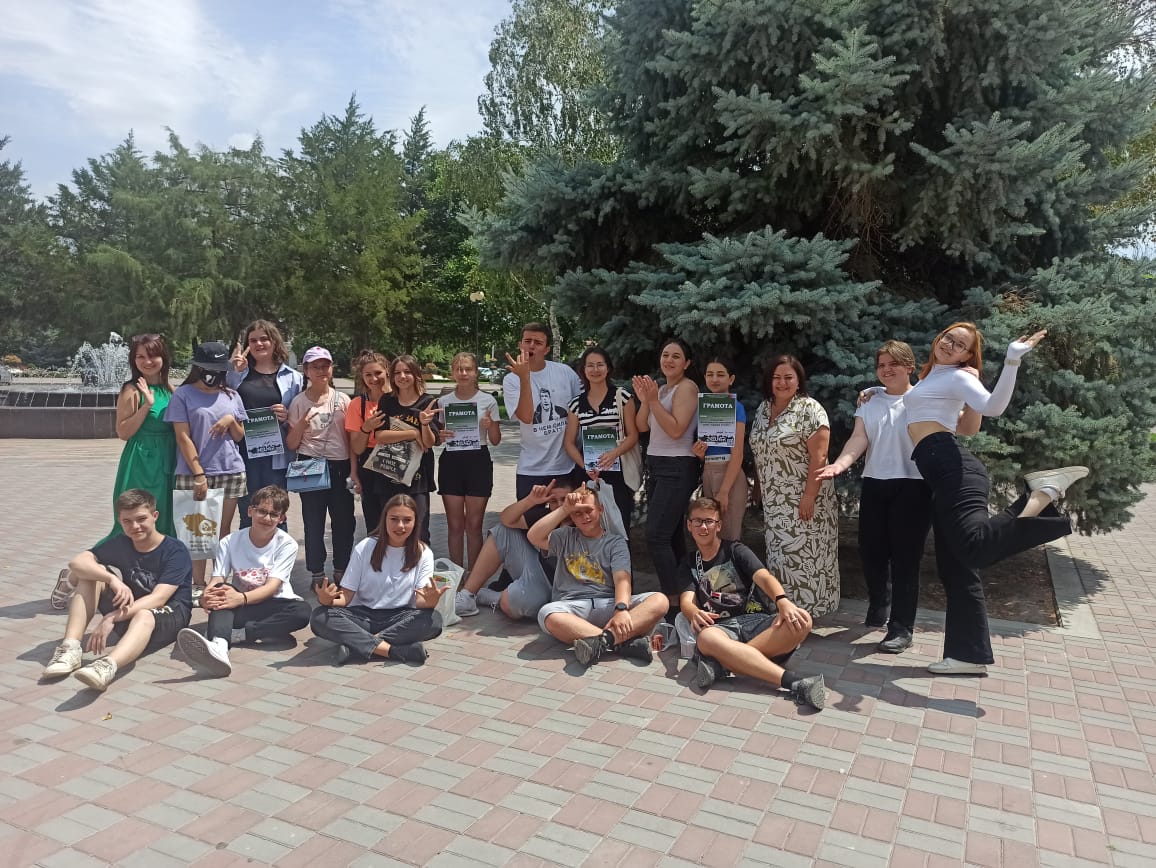 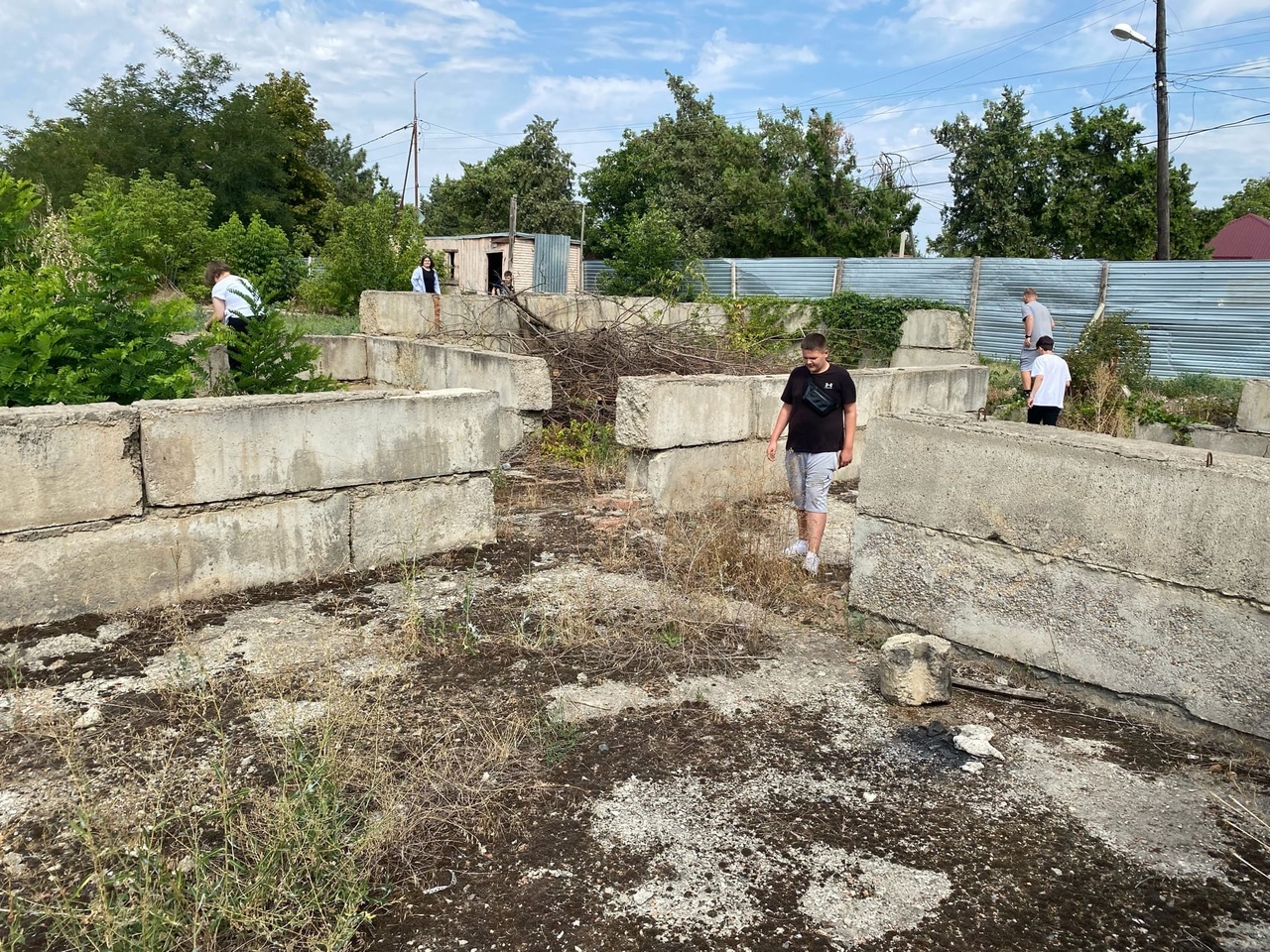 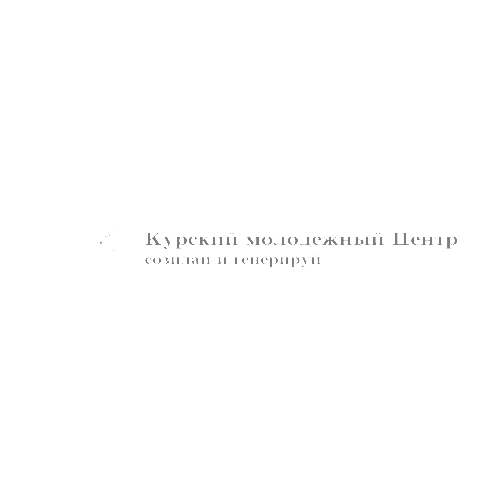 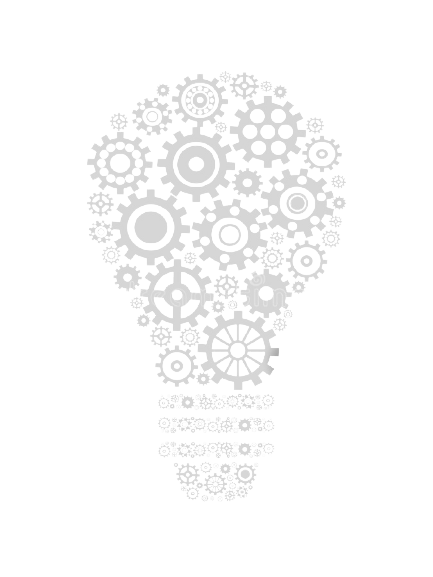 МЕРОПРИЯТИЯ НАПРАВЛЕННЫЕ НА ПРЕСЕЧЕНИЕ, УСТРАНЕНИЕ ТЕРРОРИЗМА В МОЛОДЕЖНОЙ СРЕДЕ И МИНИМИЛИЗАЦИЮ ЕГО ПОСЛЕДСТВИЙ 
РЕЙДЫ ПО ЗАБРОЩЕННЫМ ТЕРРИТОРИЯМ А ТАКЖЕ МОНИТОРИНГ 
СЕТИ ИНТЕРНЕТ
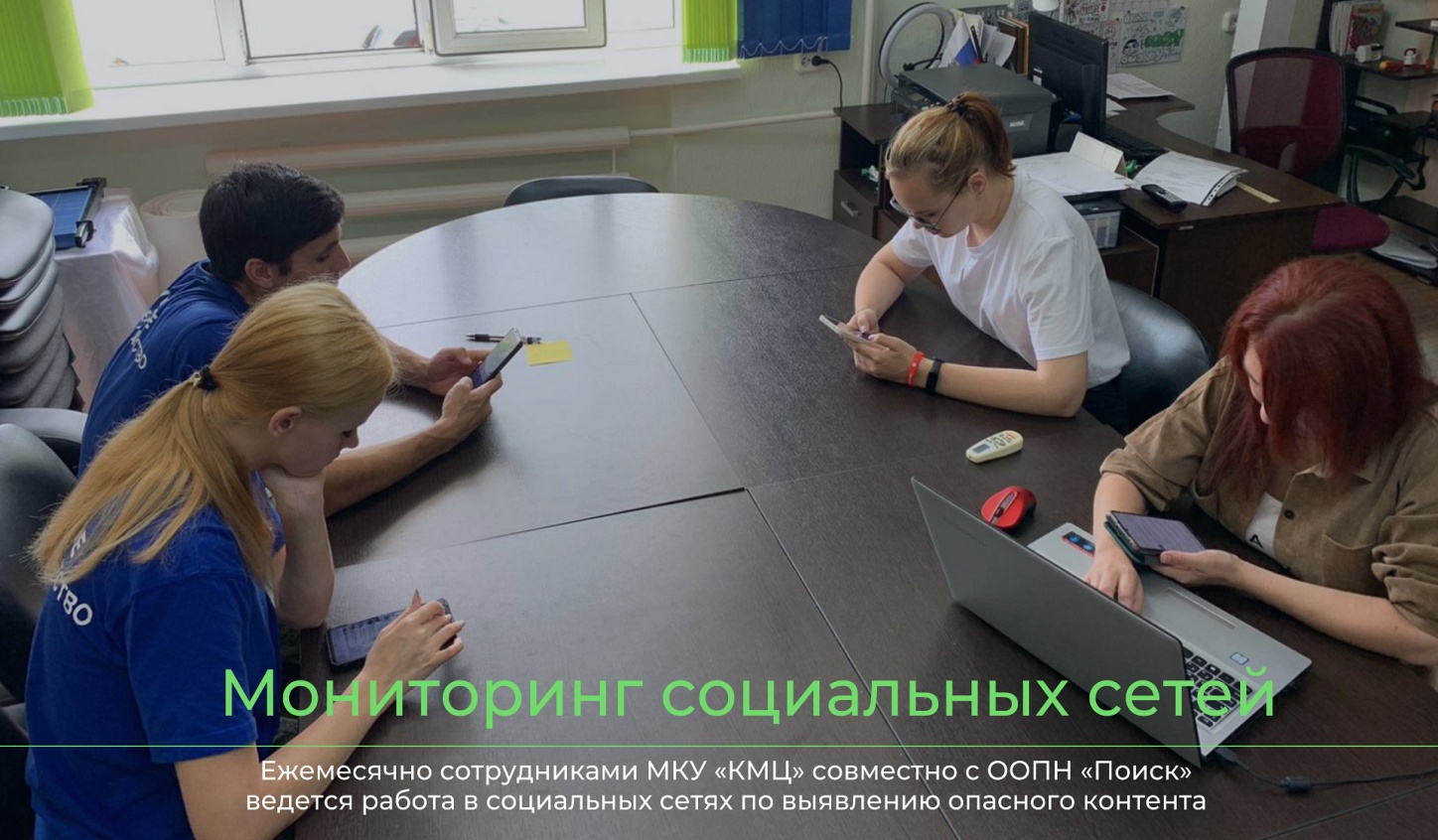 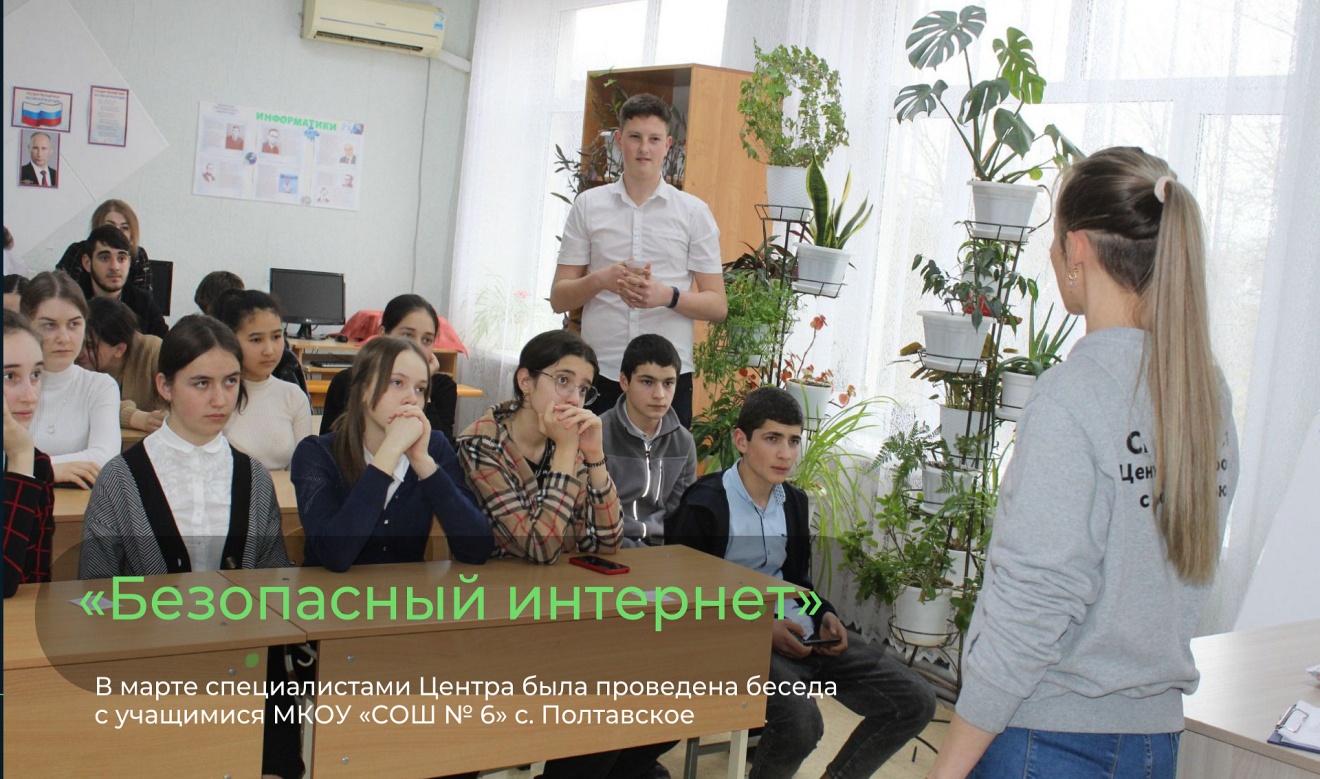 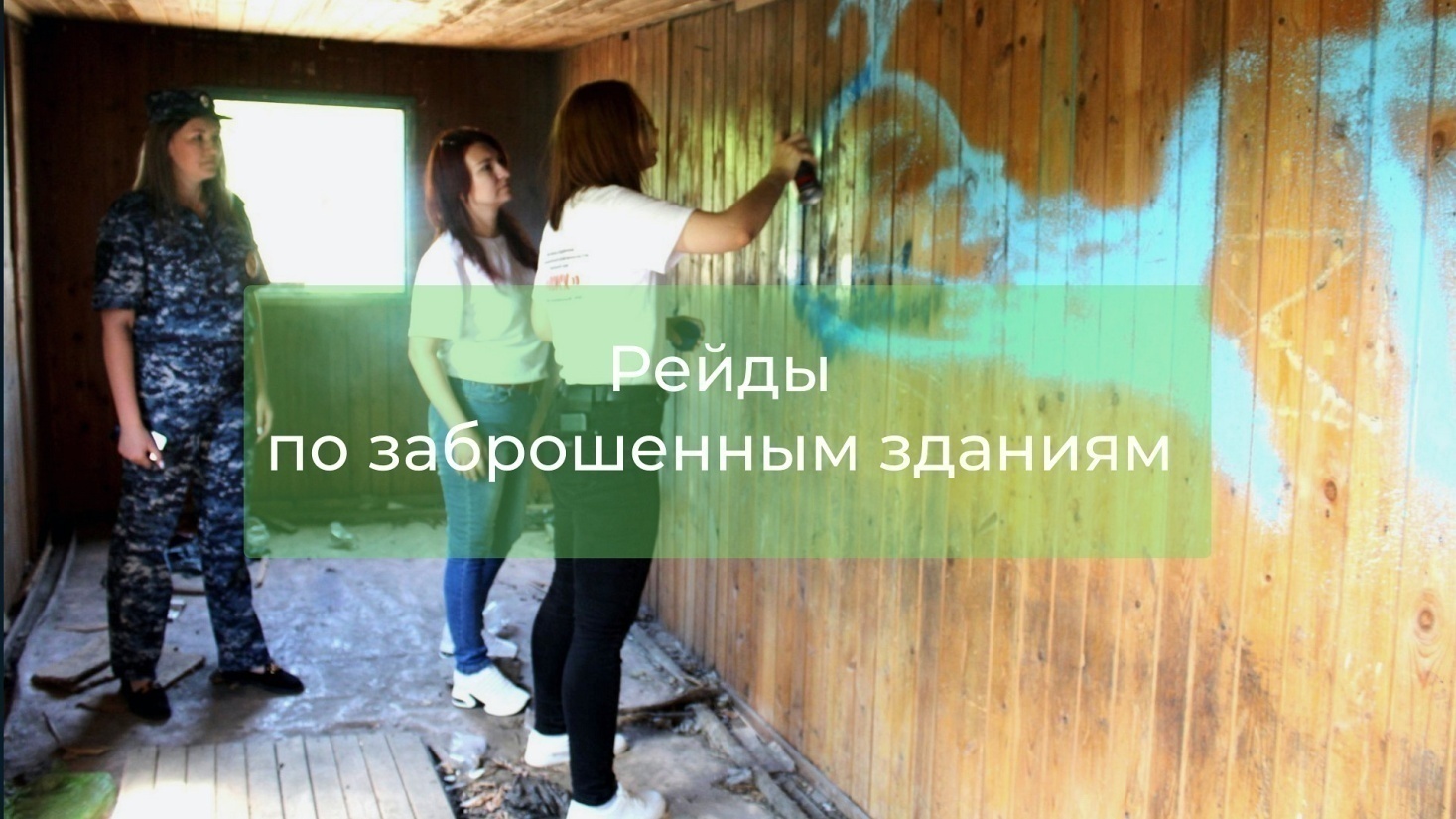 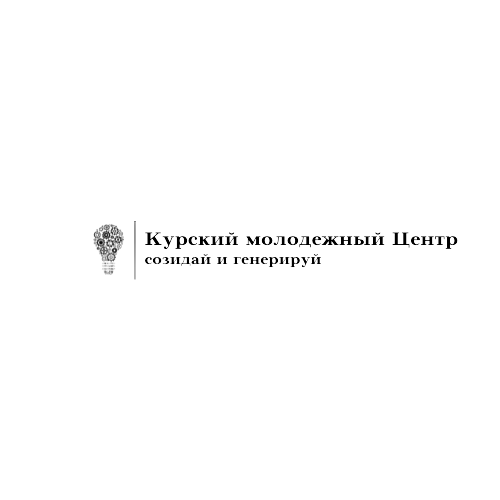 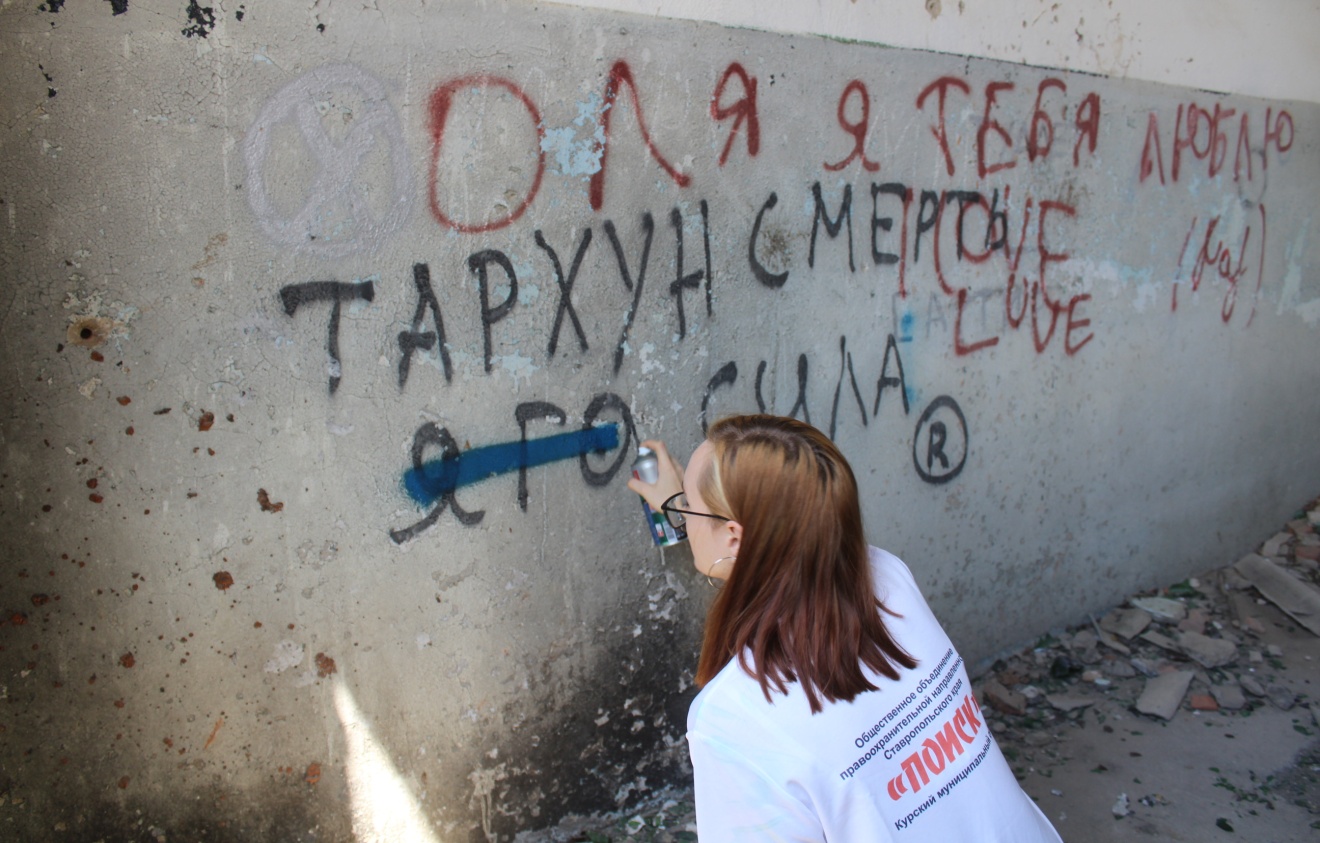 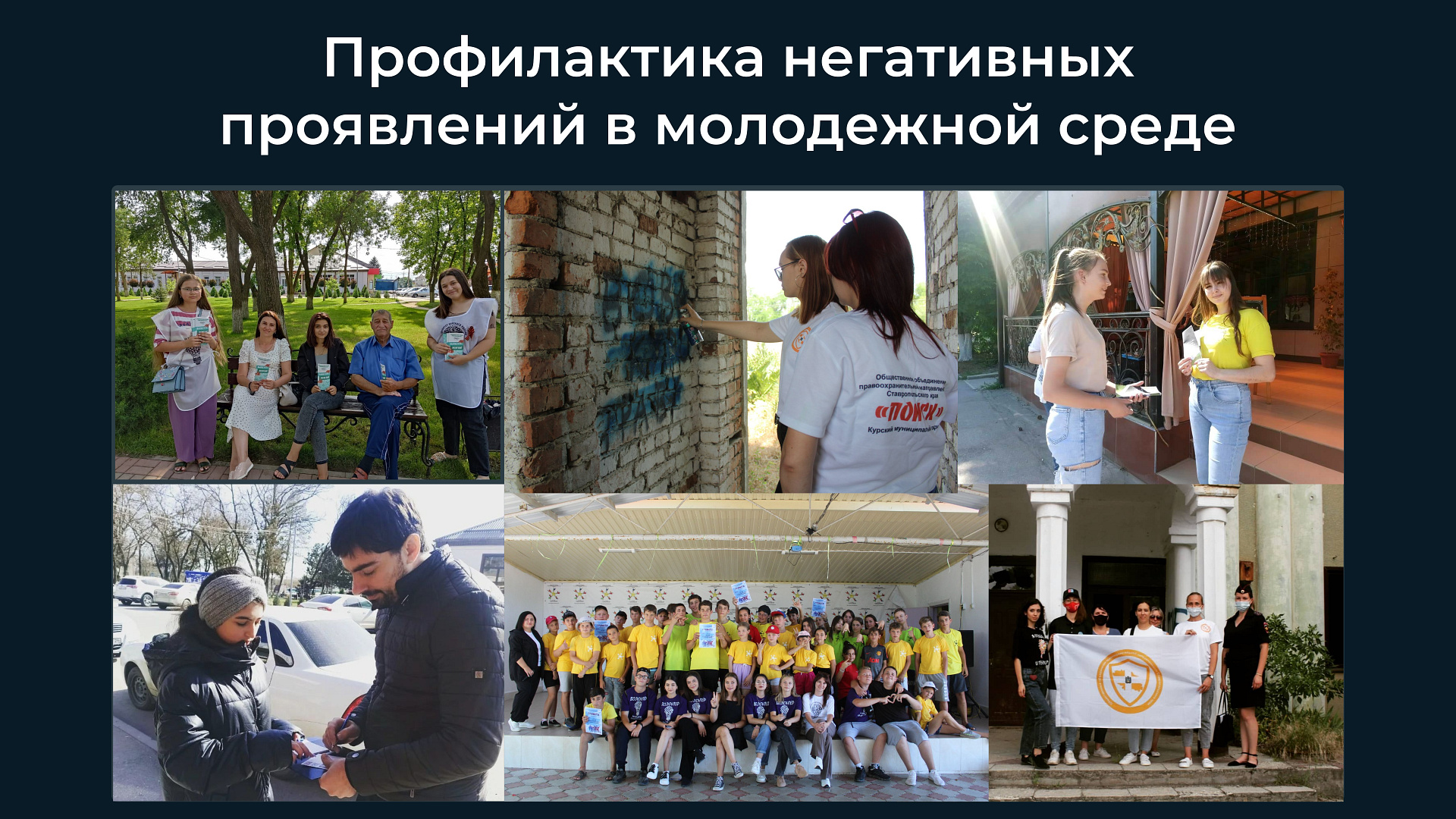 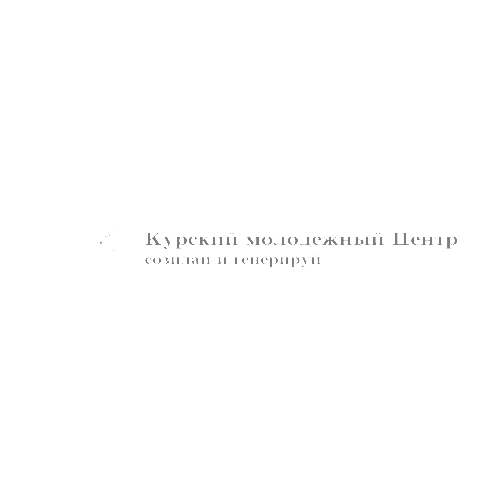 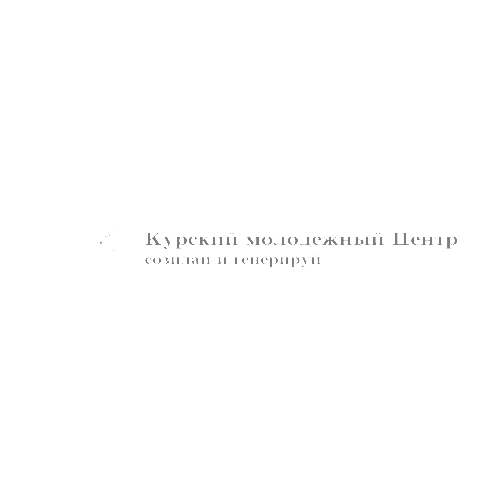 ДОСУГОВЫЕ МЕРОПРИЯТИЯ
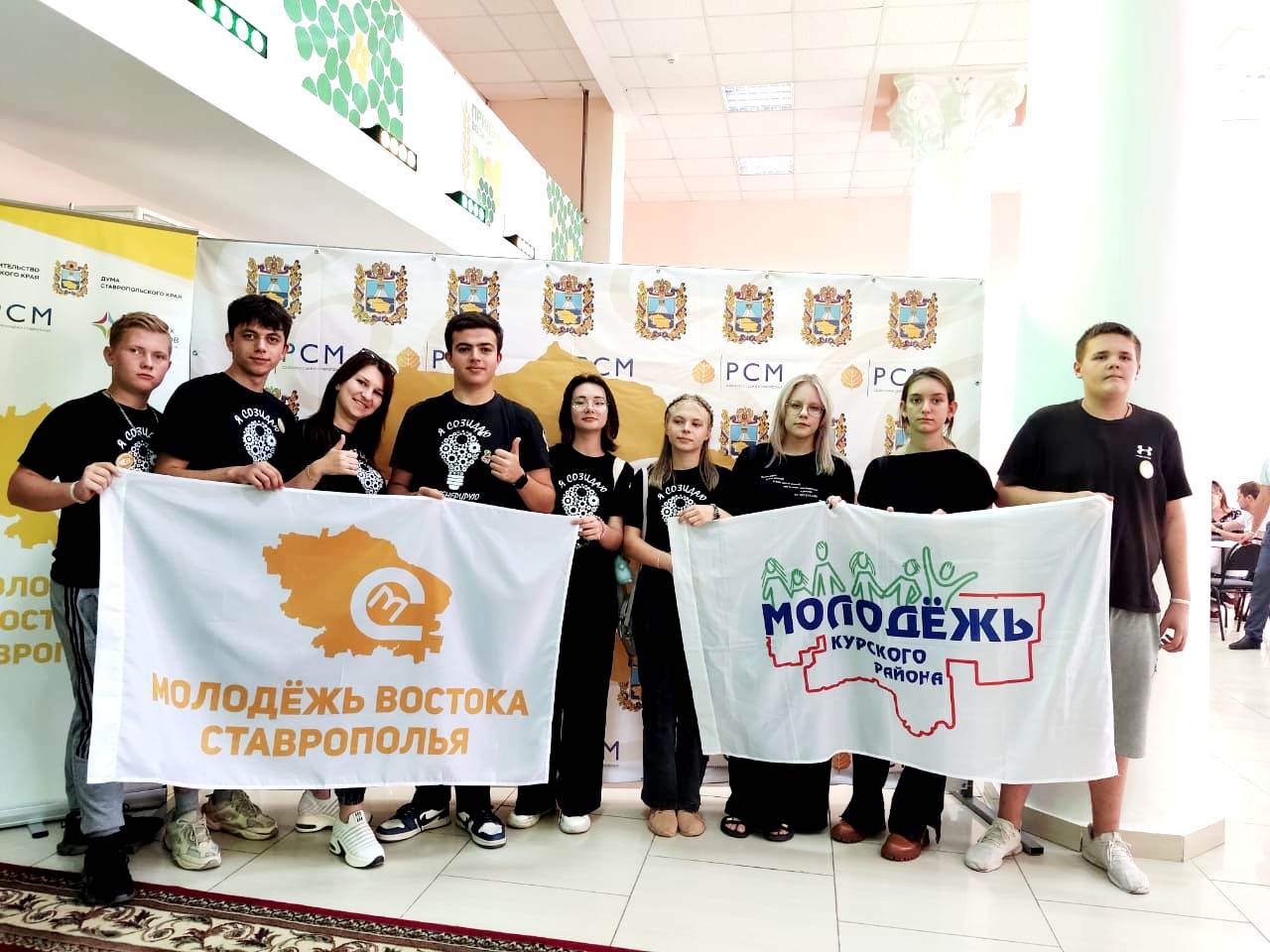 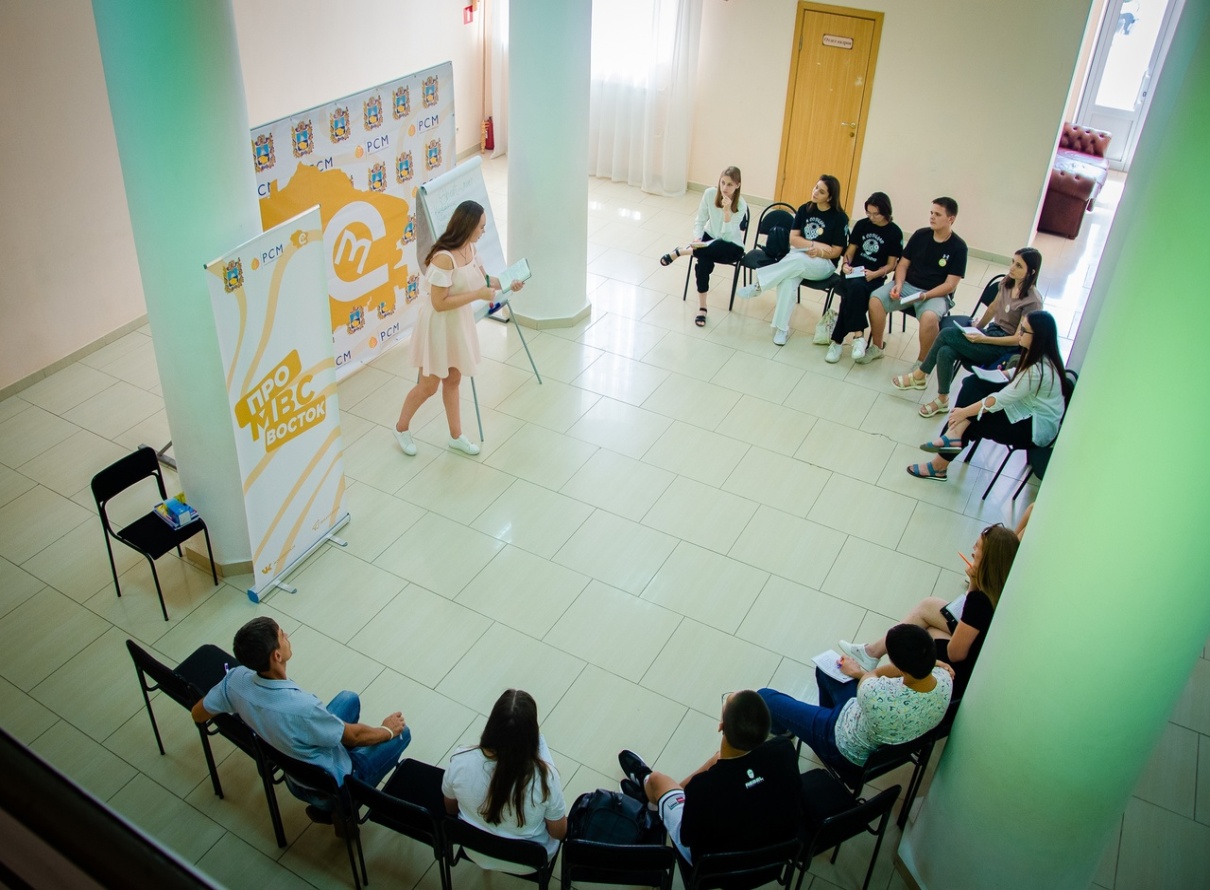 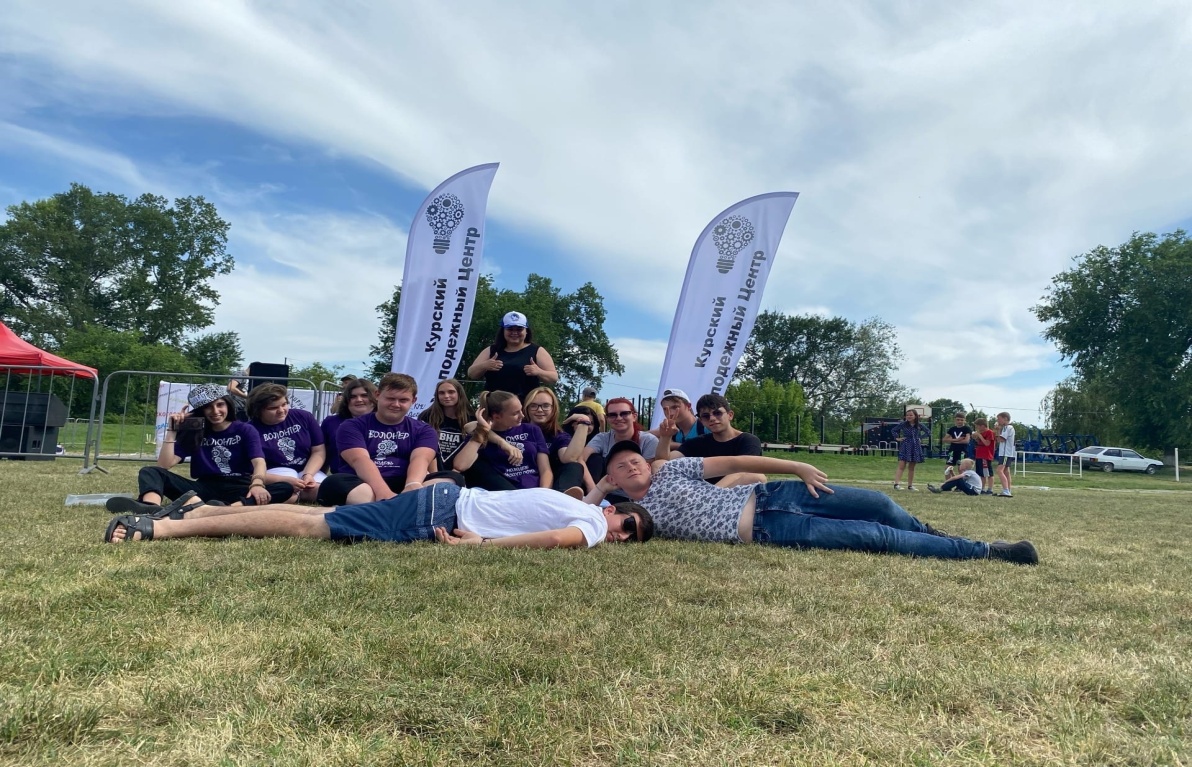 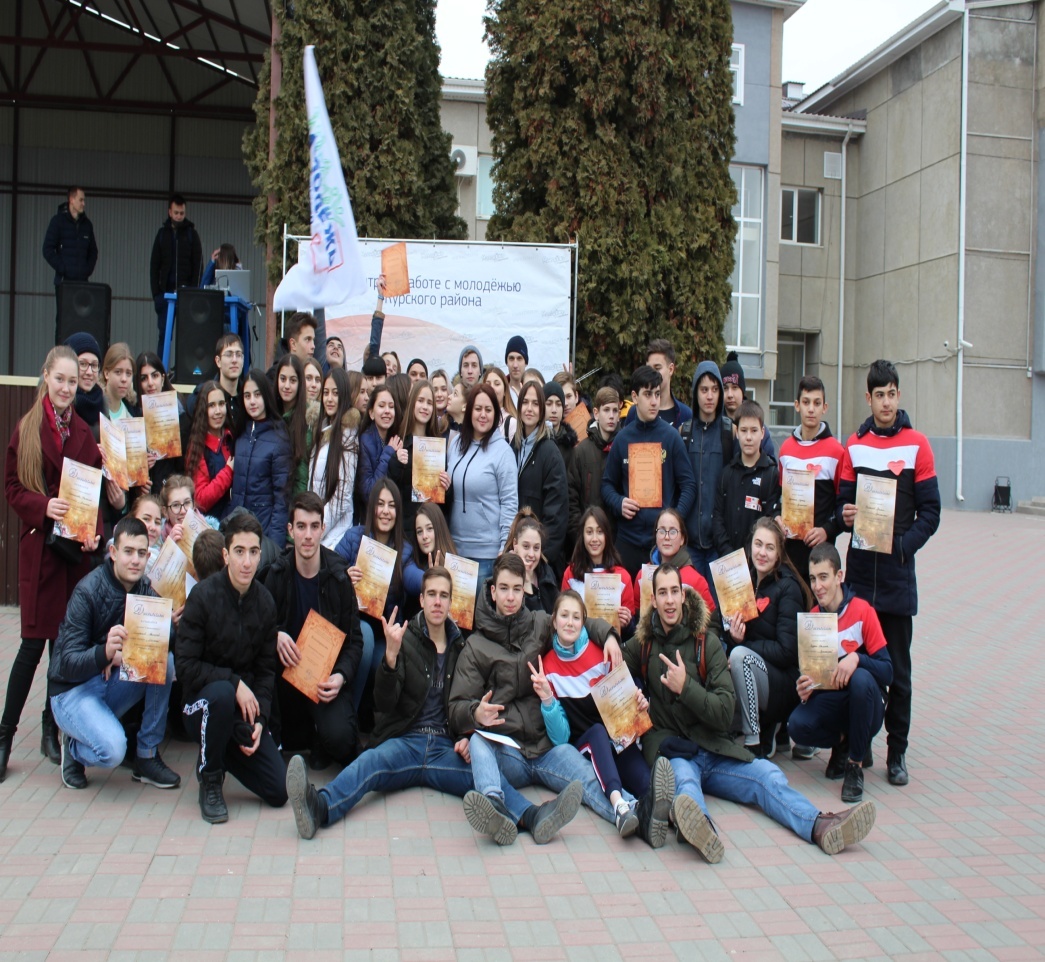 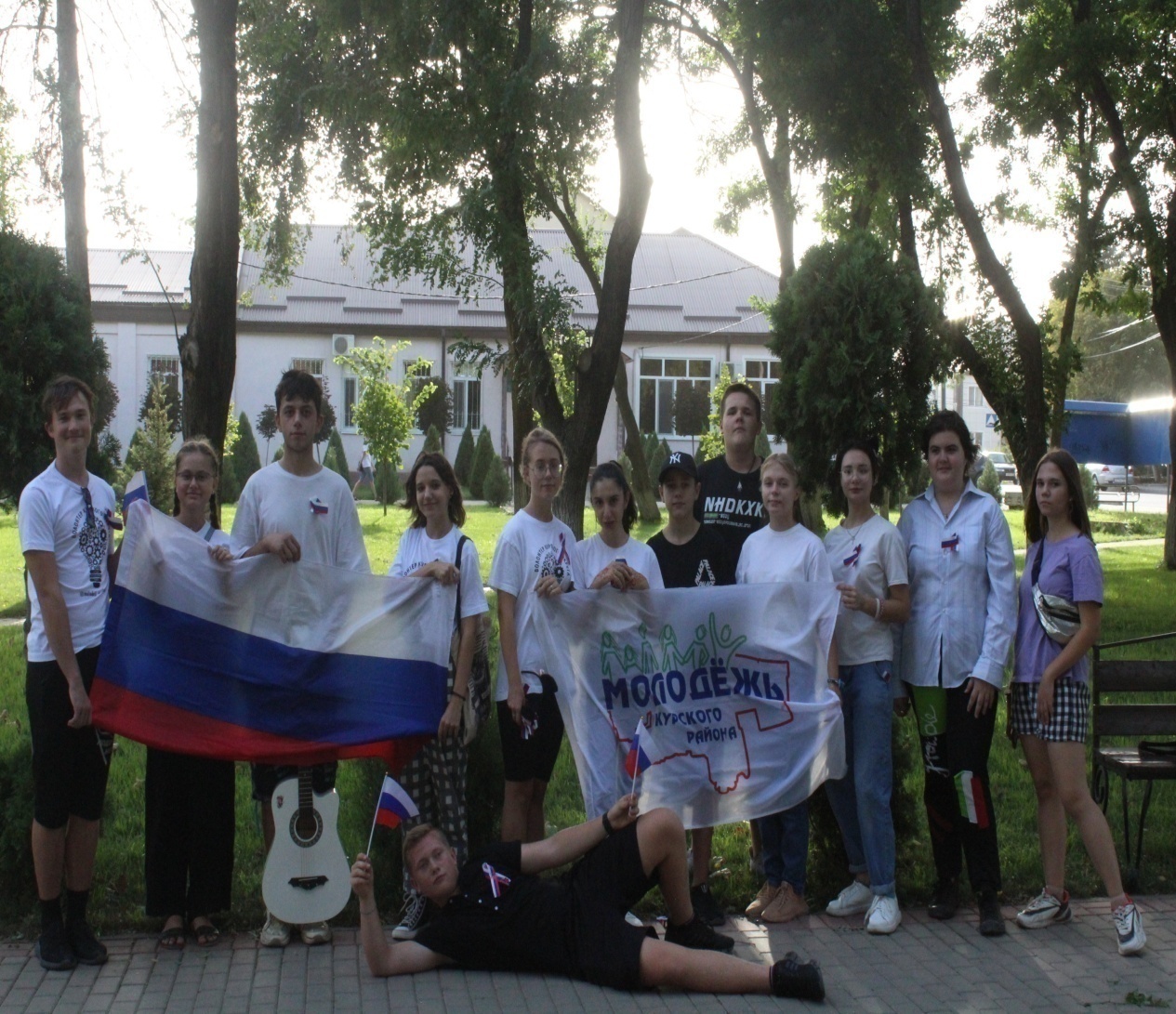 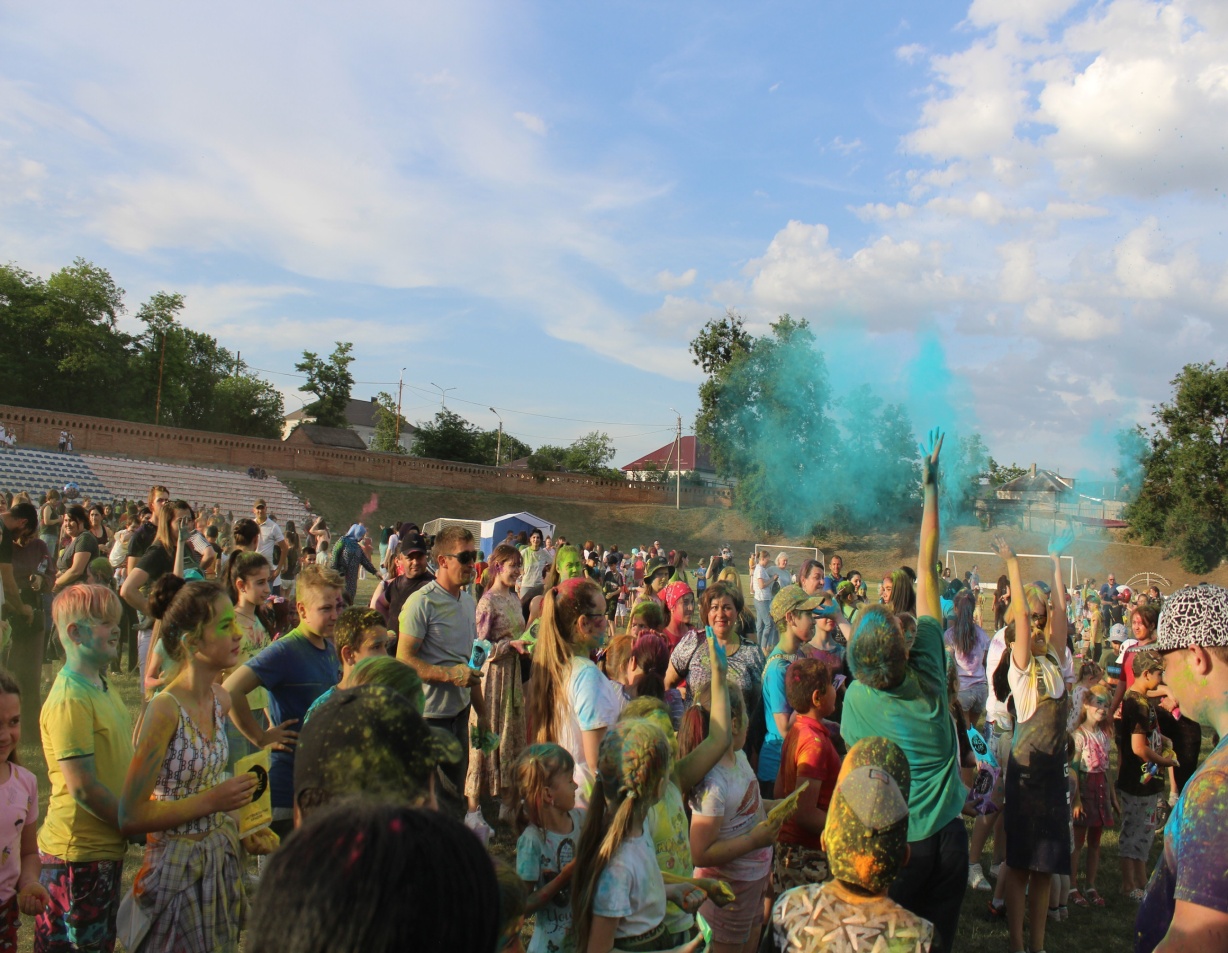 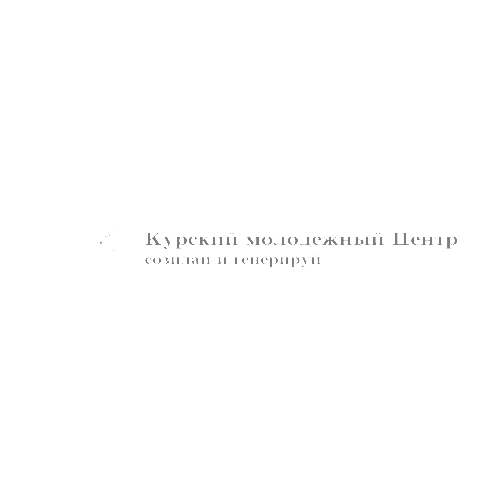 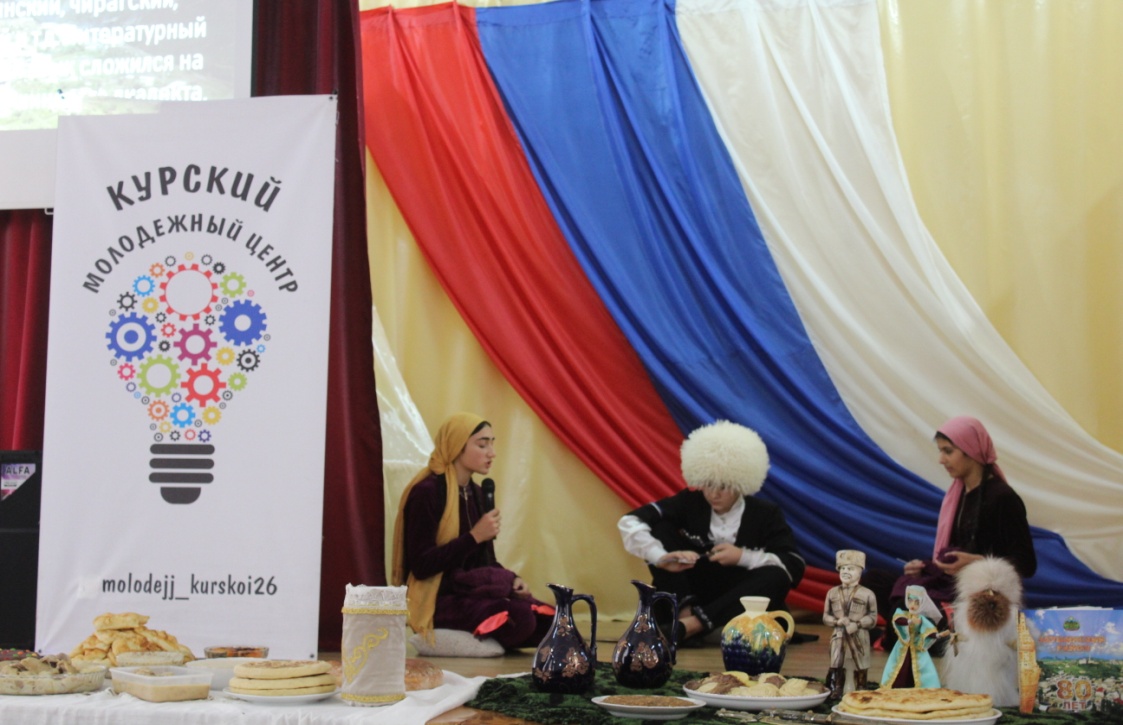 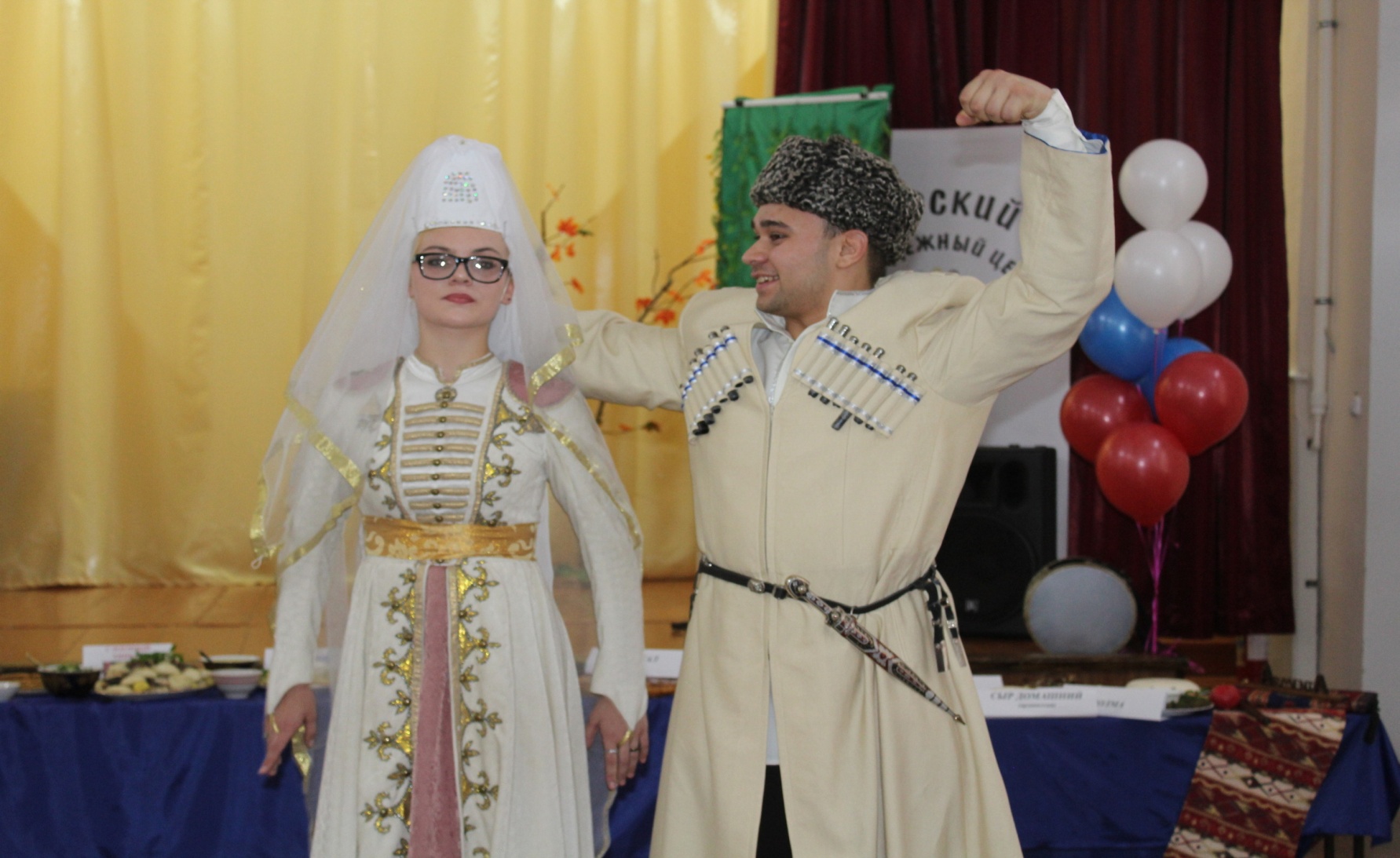 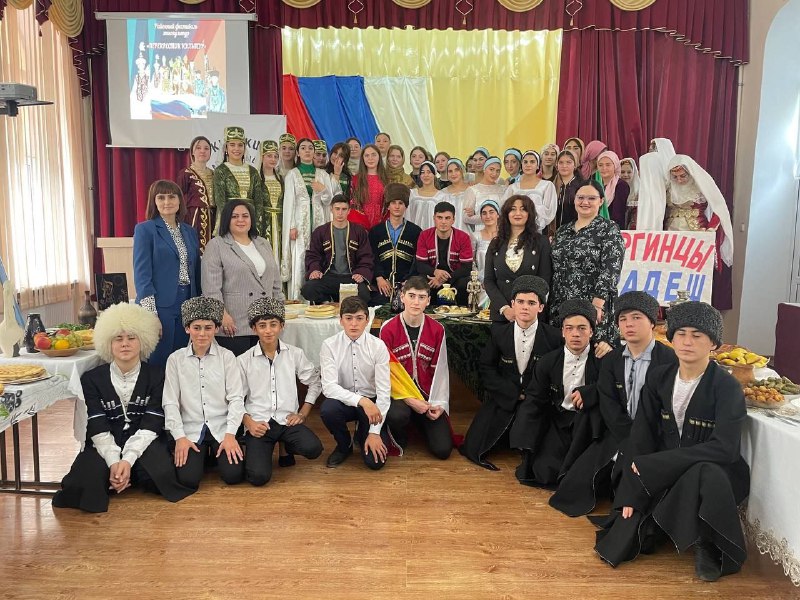 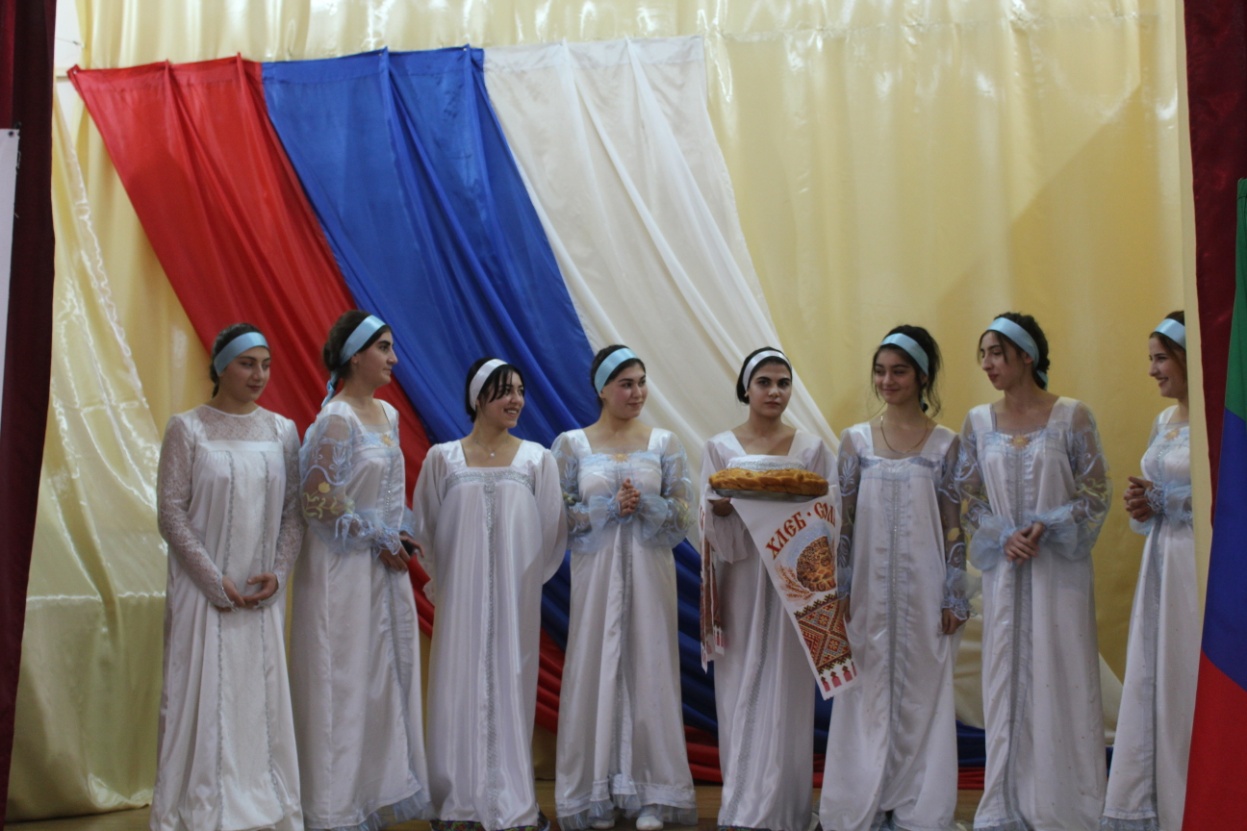 МЕЖЭТНИЧЕСКИЙ ФЕСТИВАЛЬ
«Перекресток культур»
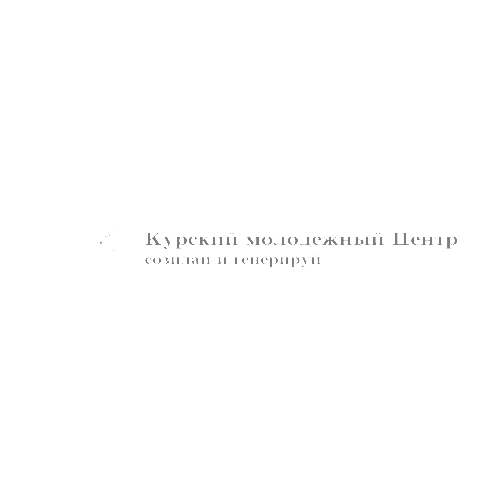 Мы в ответе за свои поступки
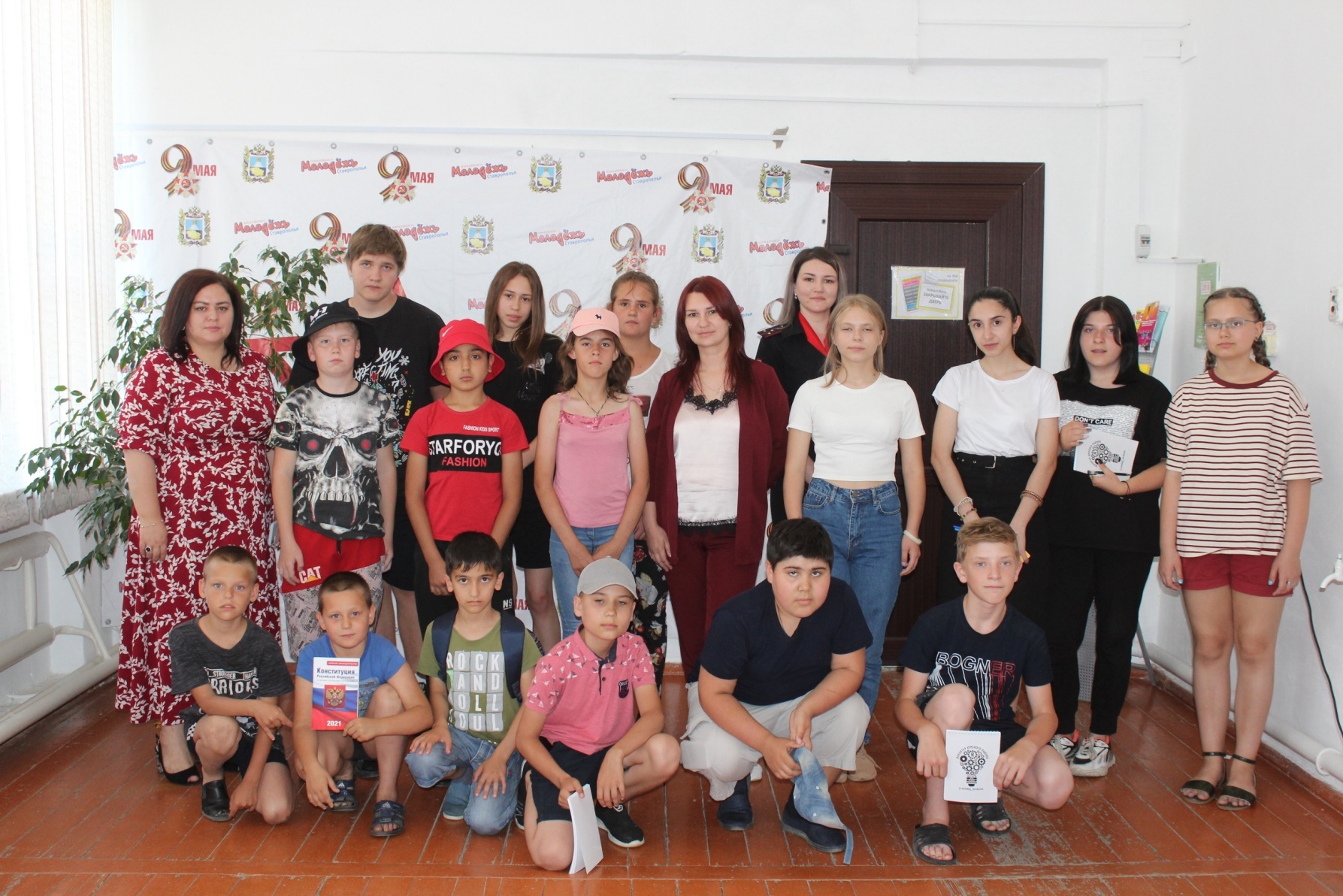 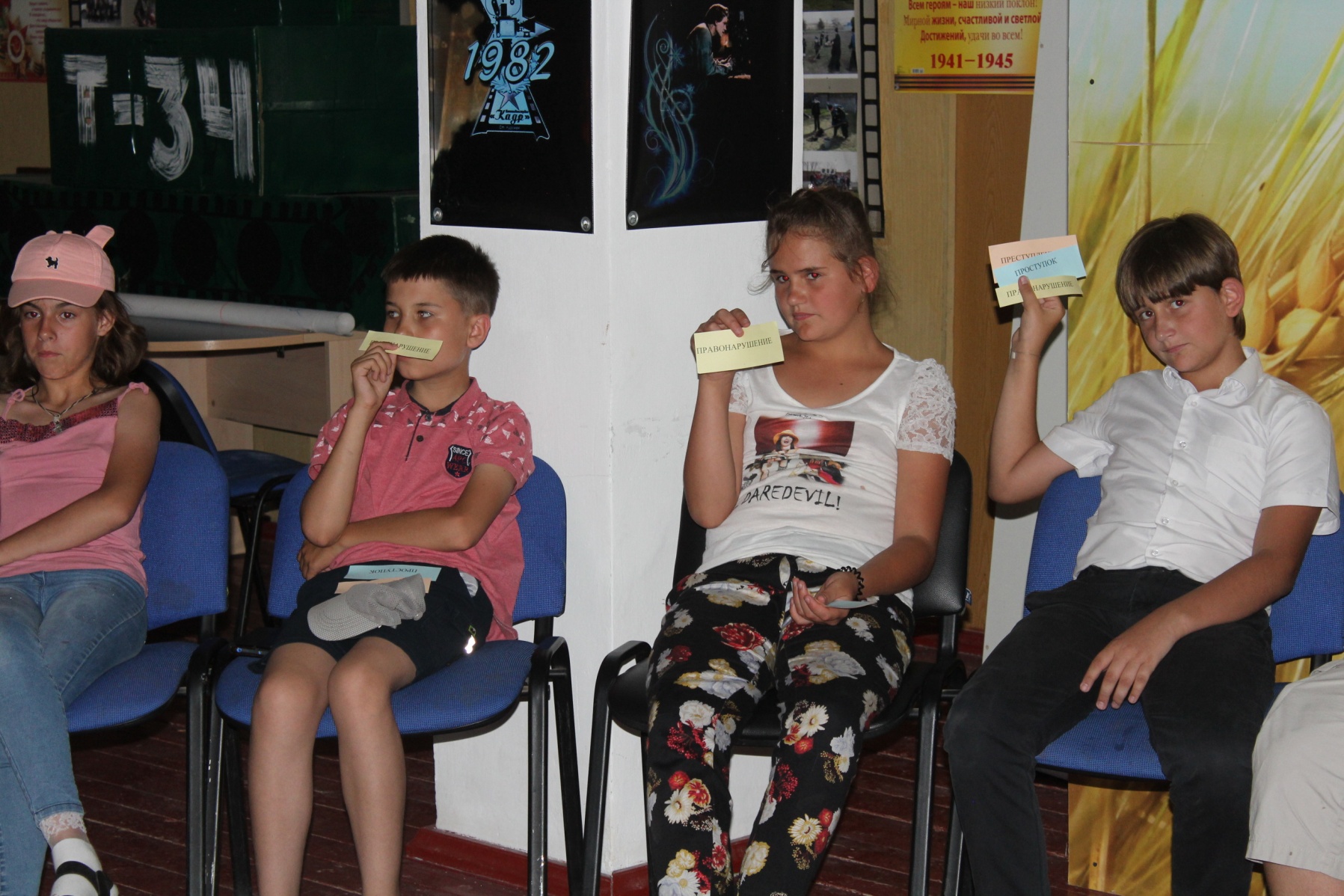 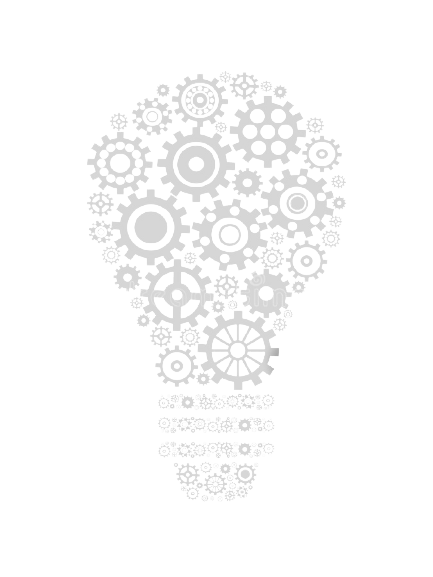 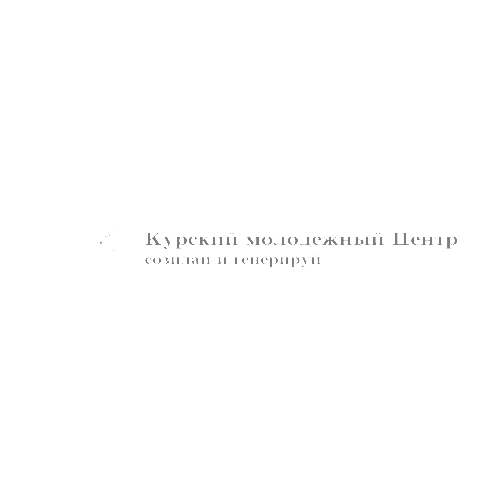 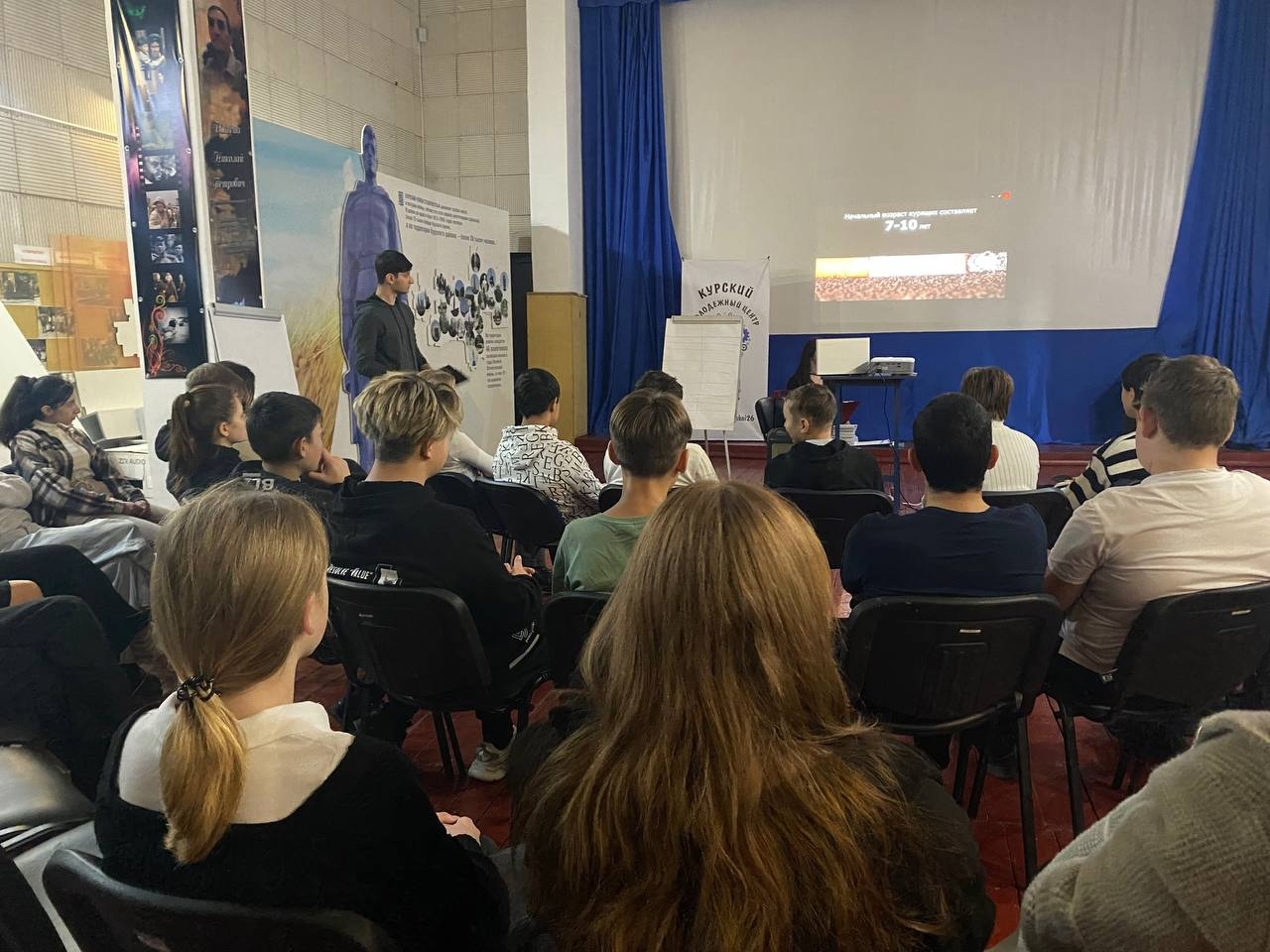 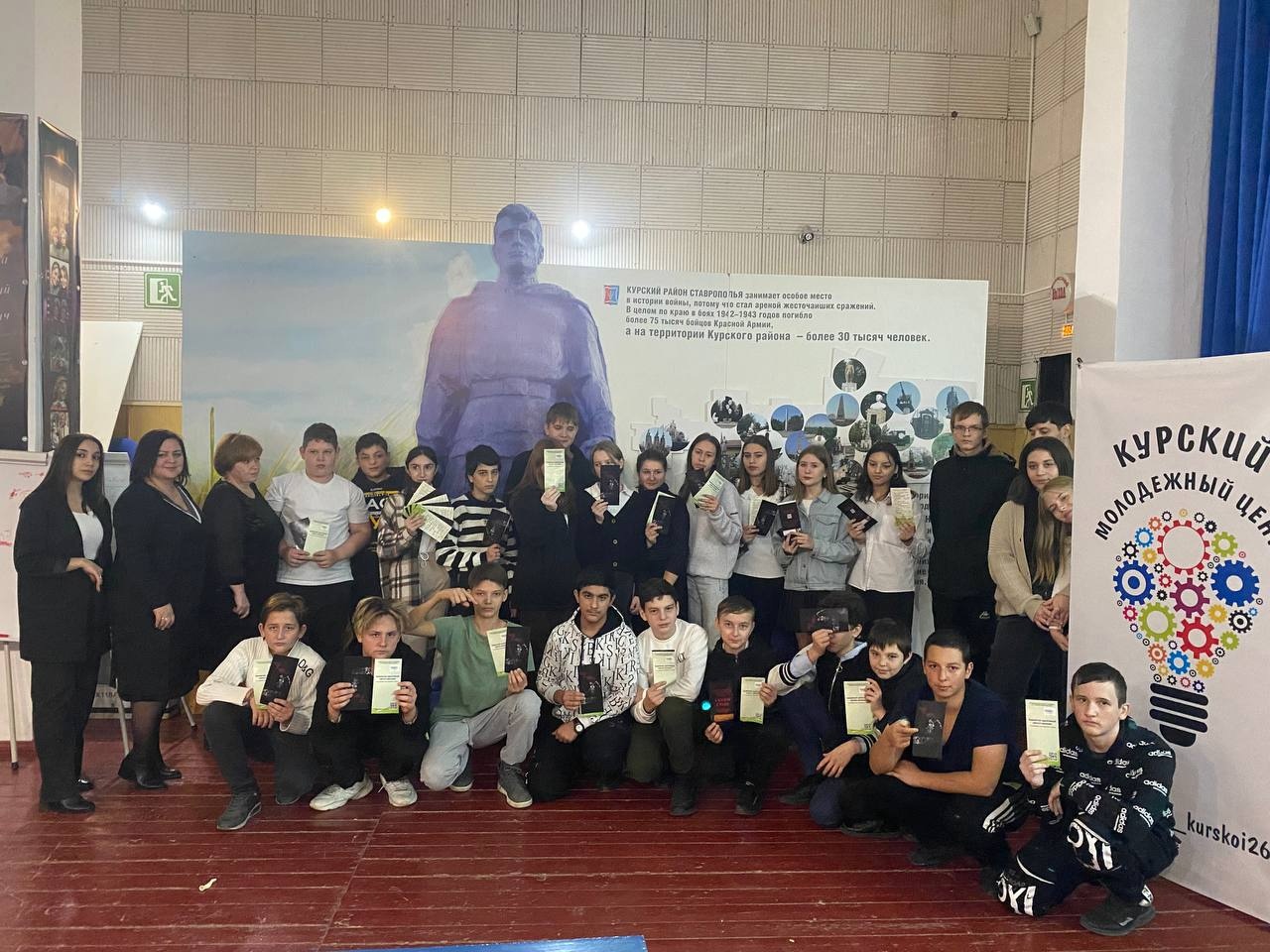 ПРОФ.БЕСЕДА
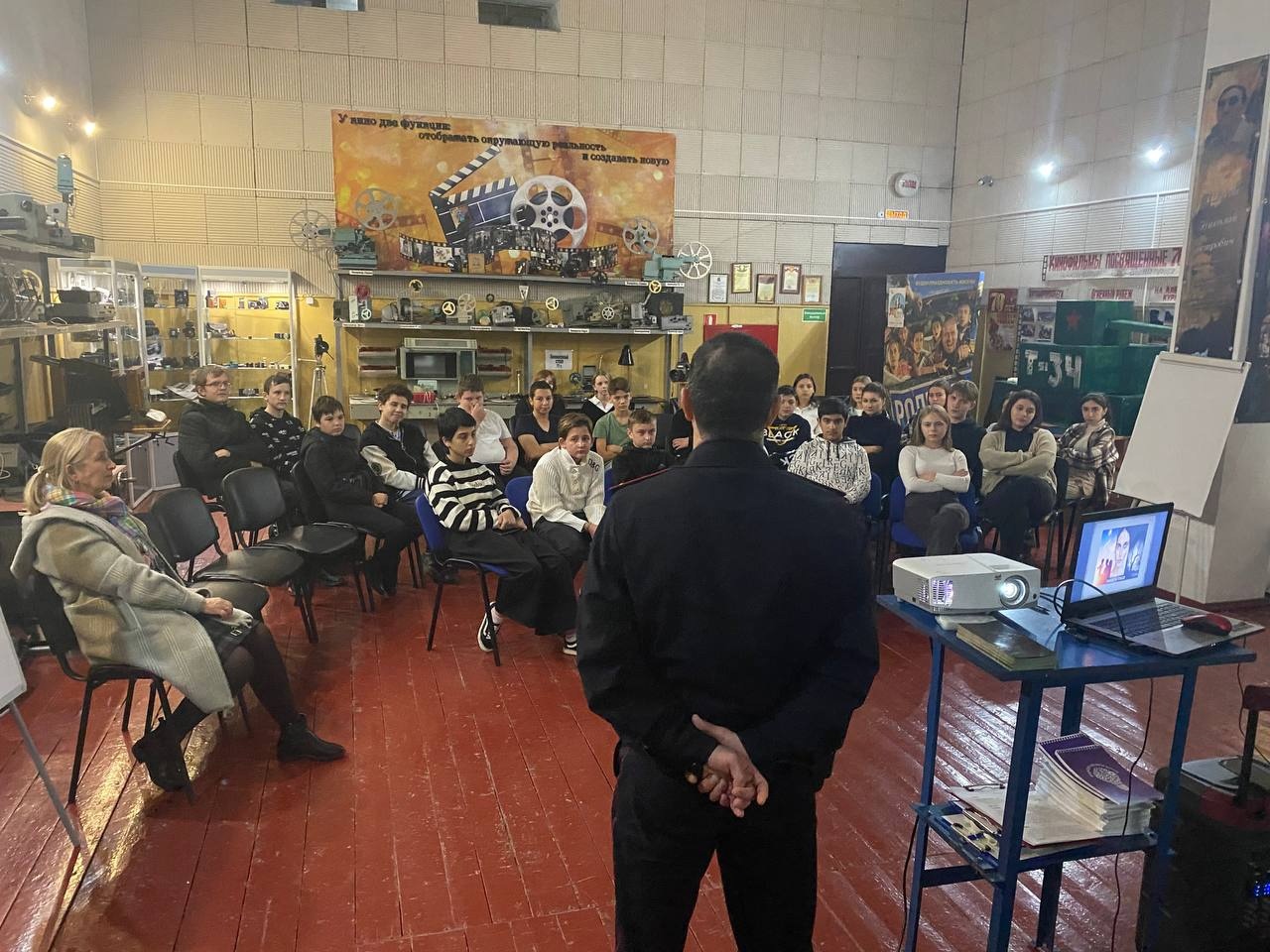 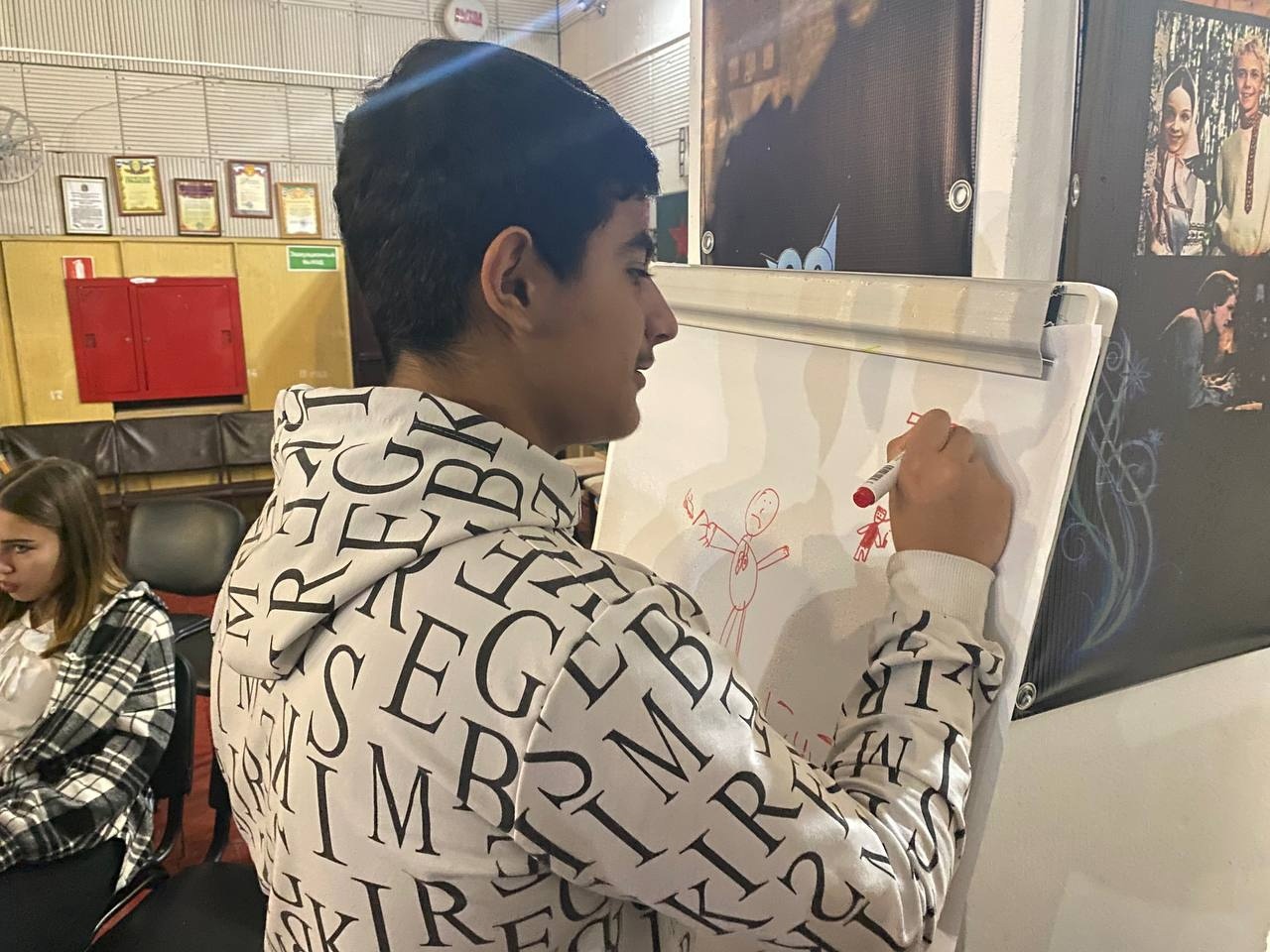 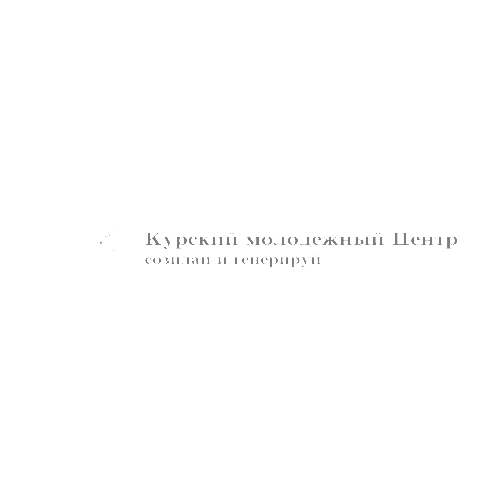 Профилактические акции и беседы
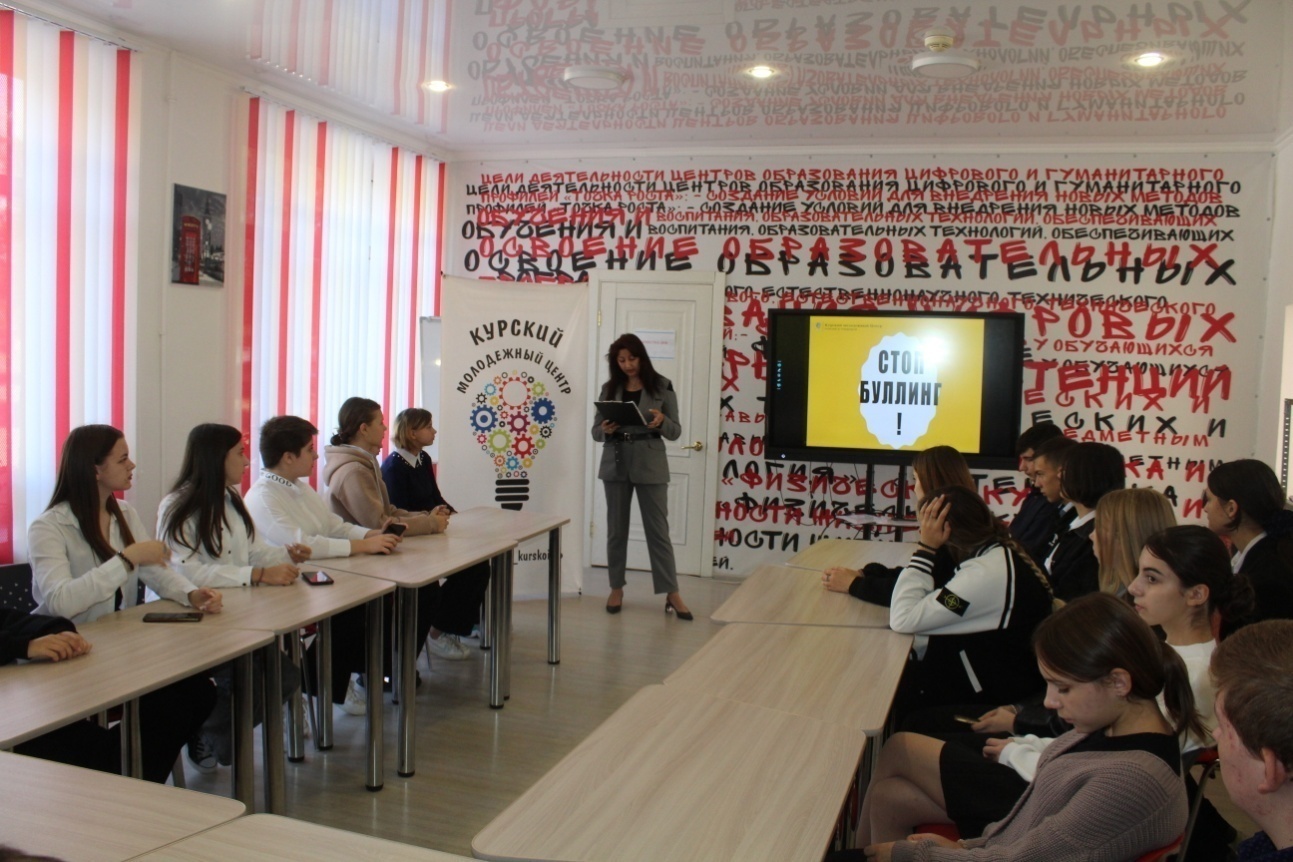 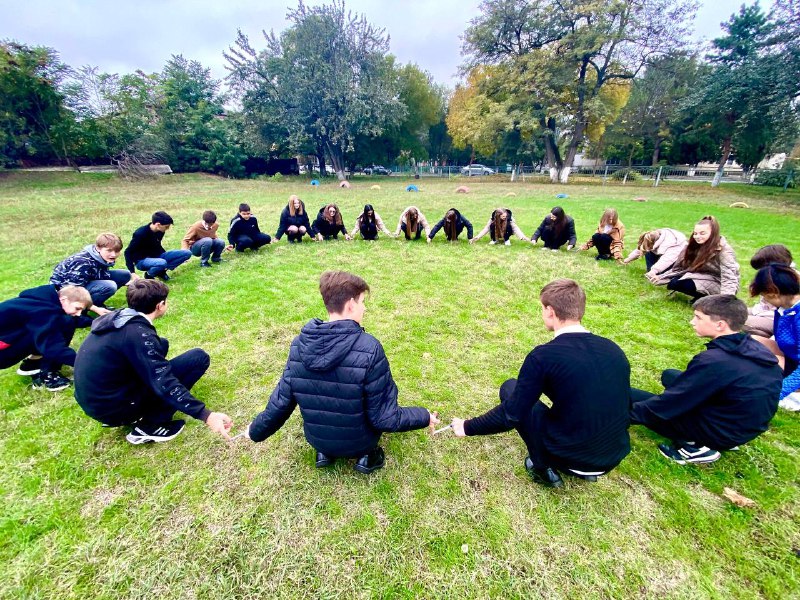 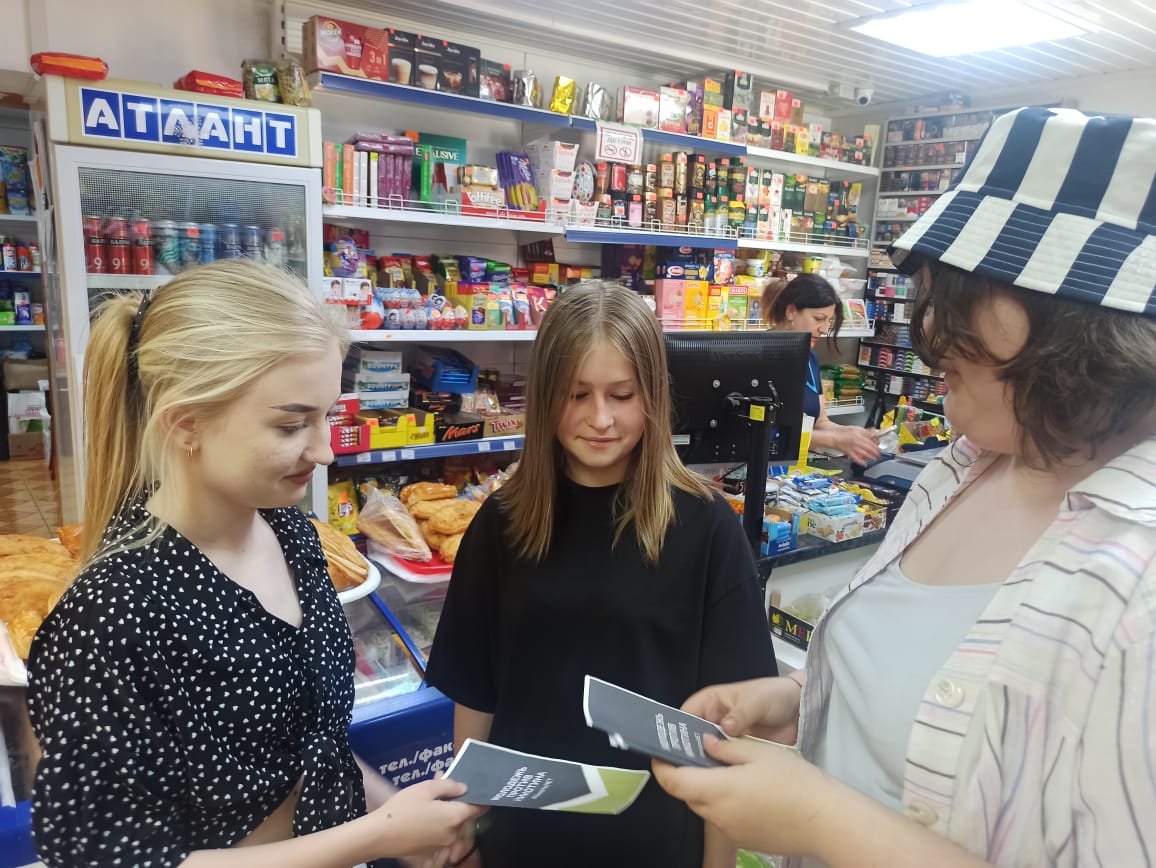 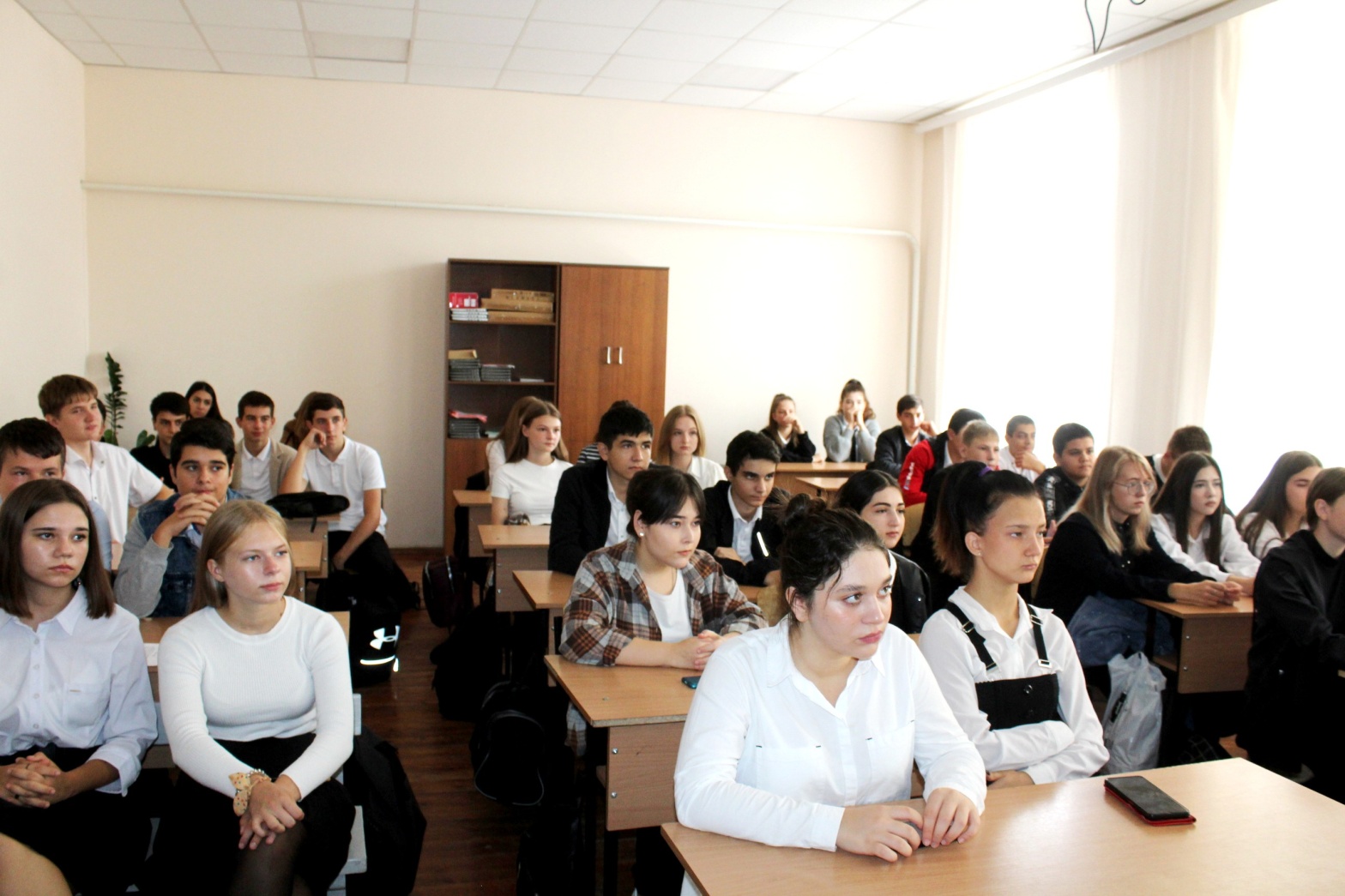 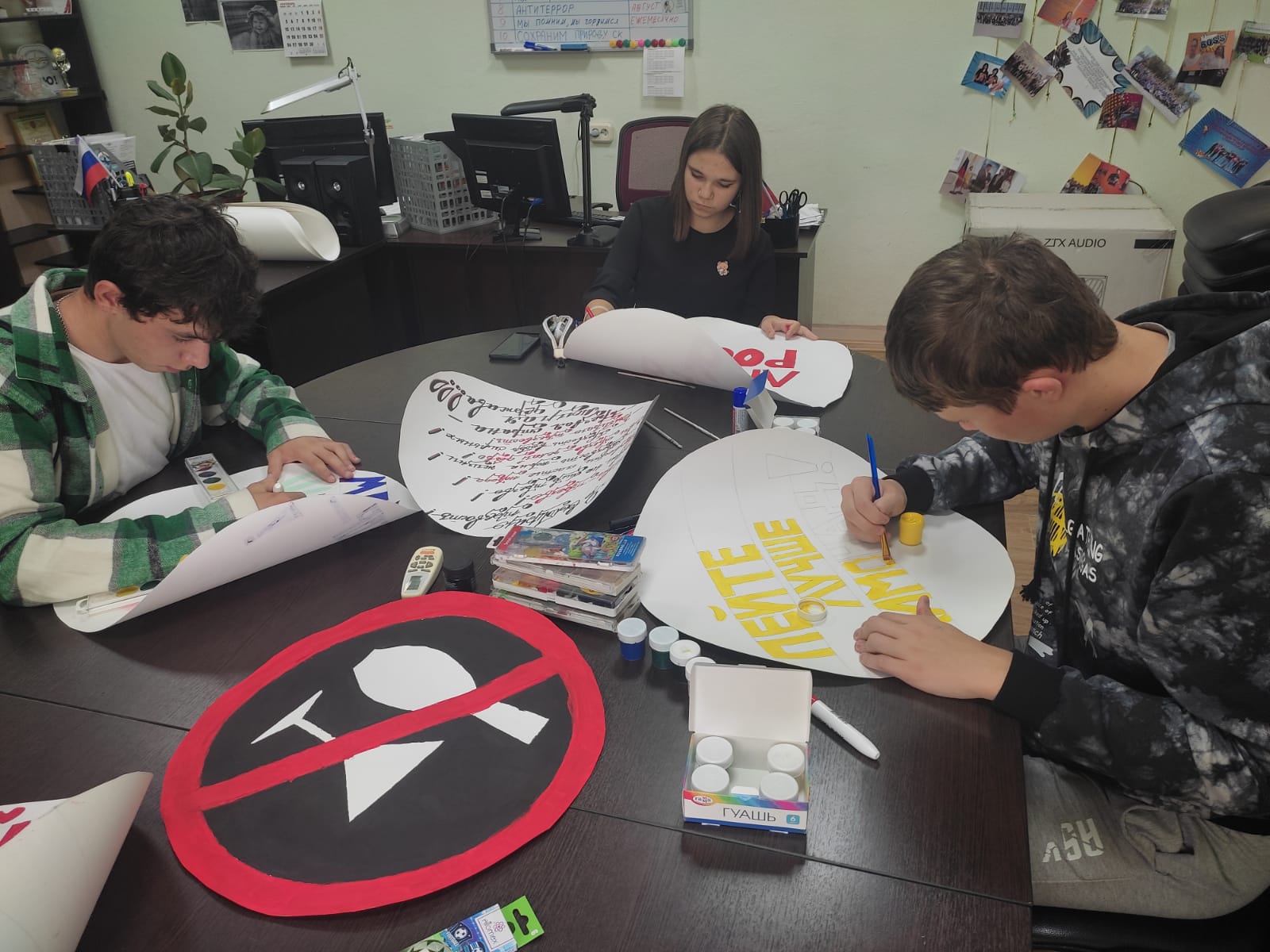 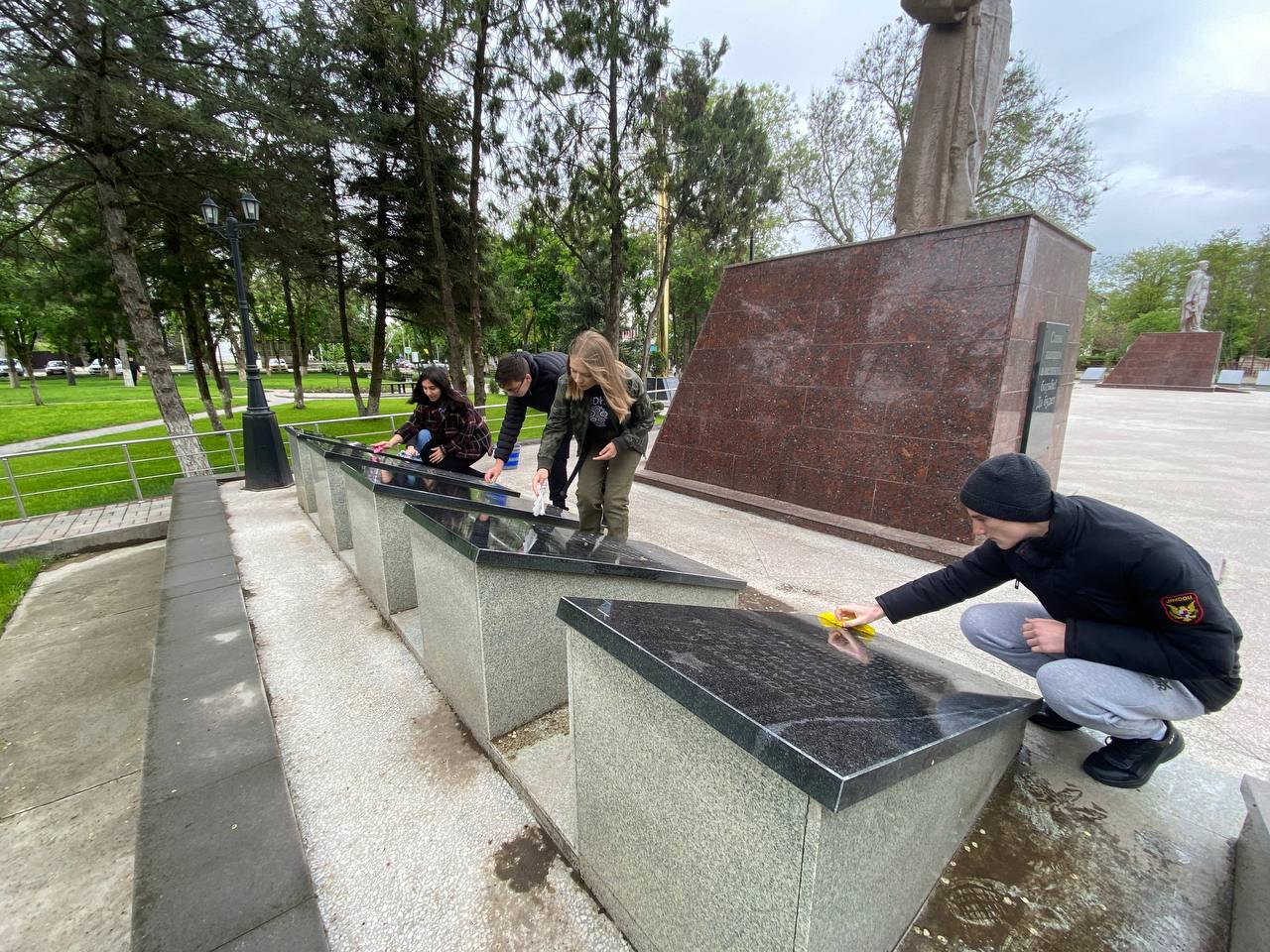 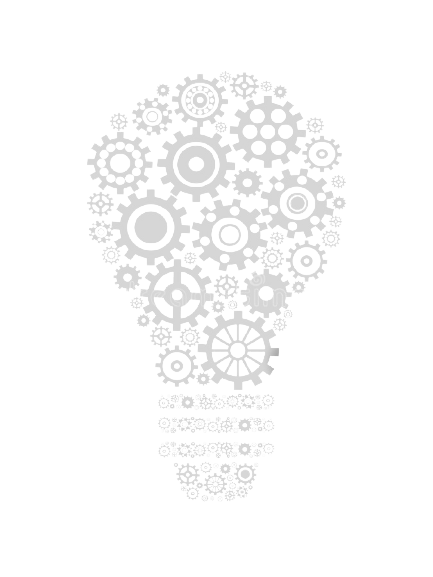 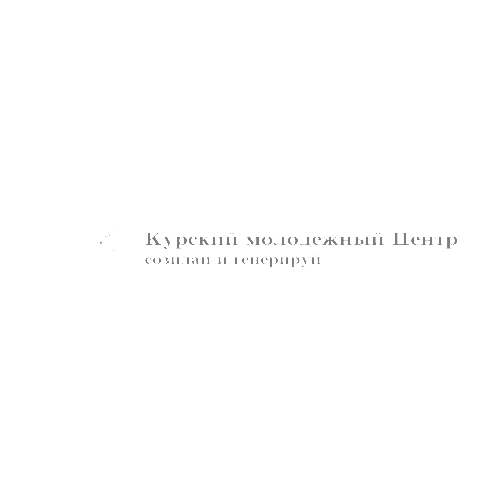 29 июля организован экскурсионный тур для ребят, оказавшихся в сложной жизненной ситуации, в музей «Россия, моя история».
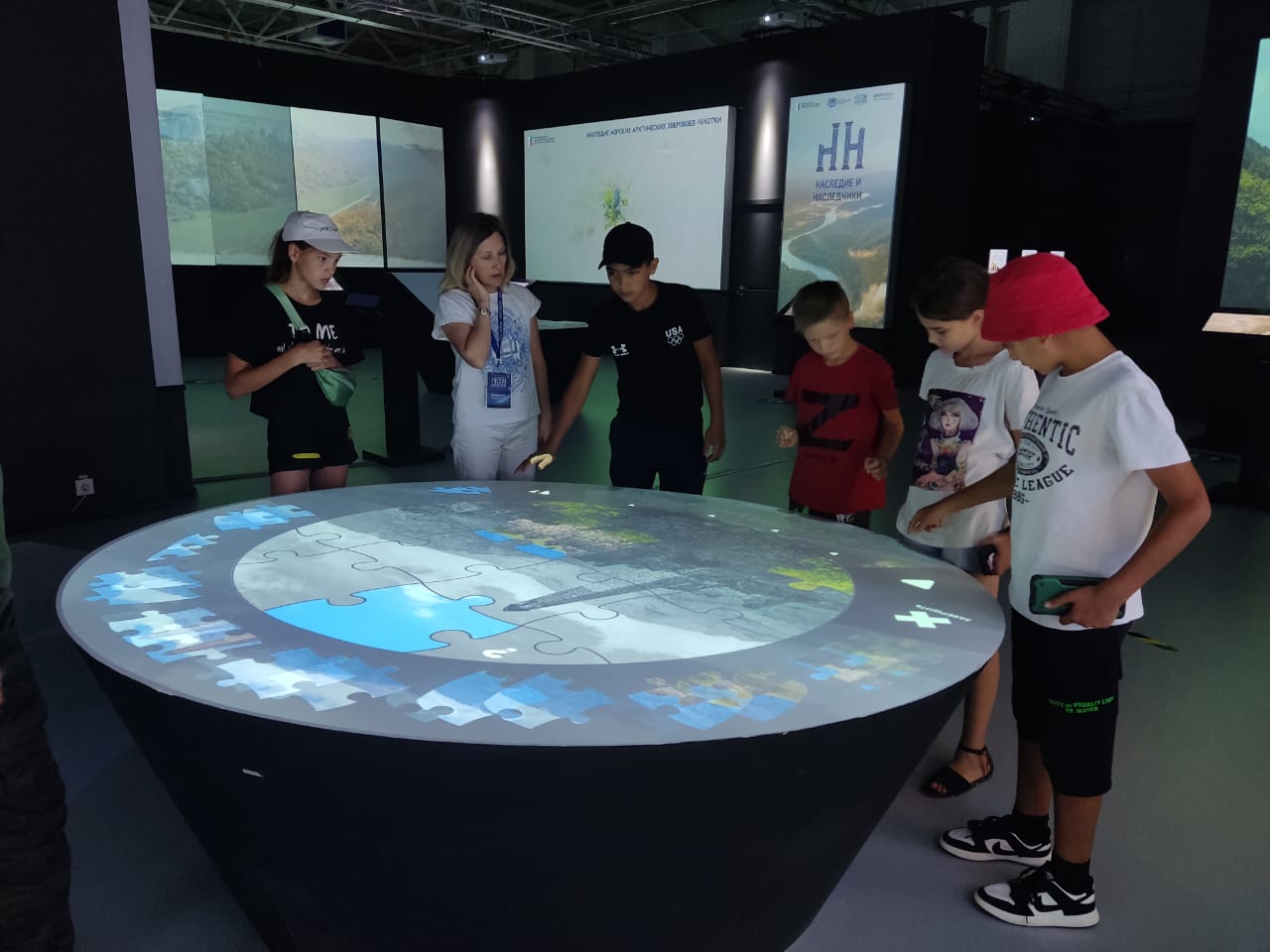 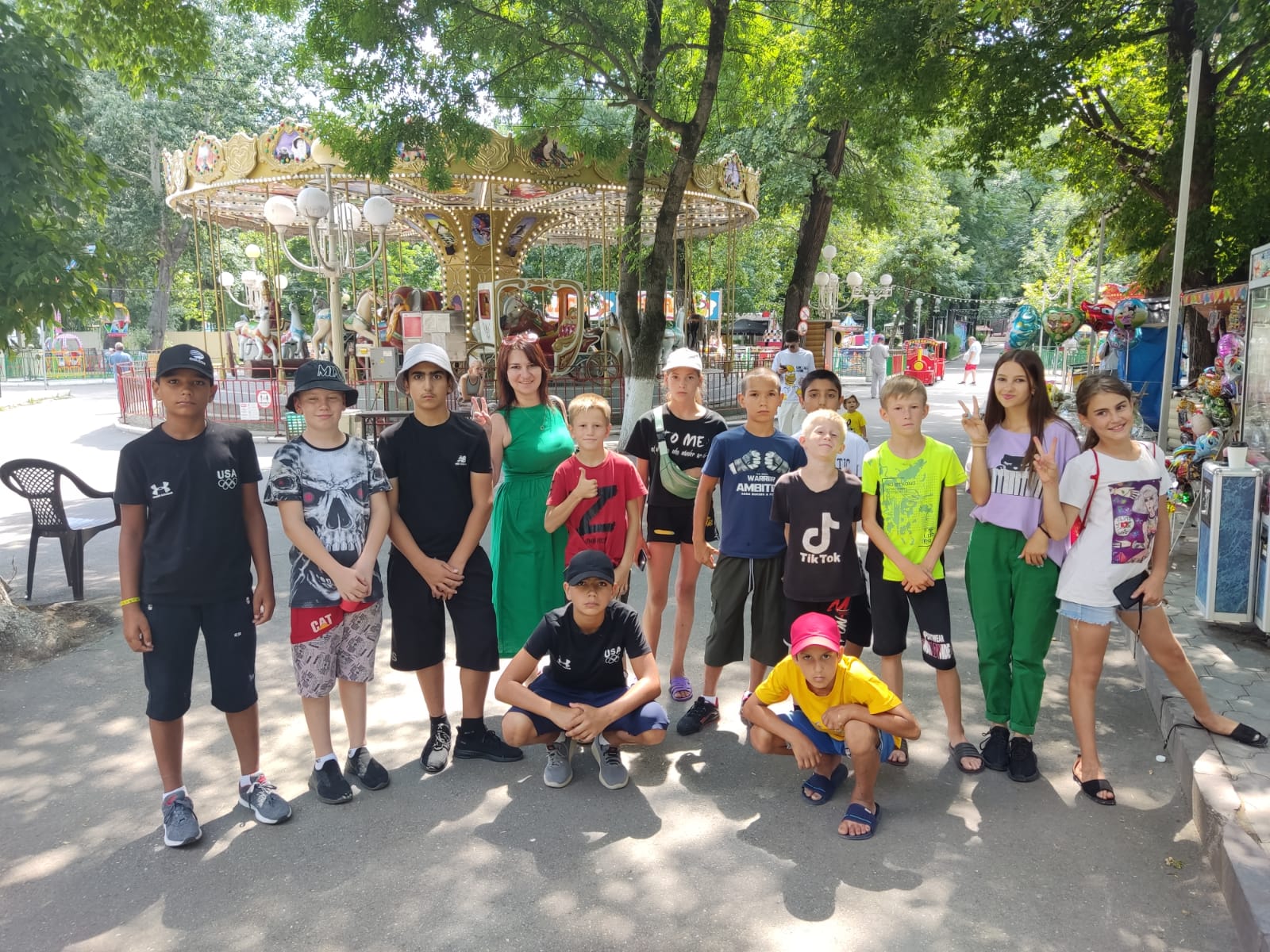 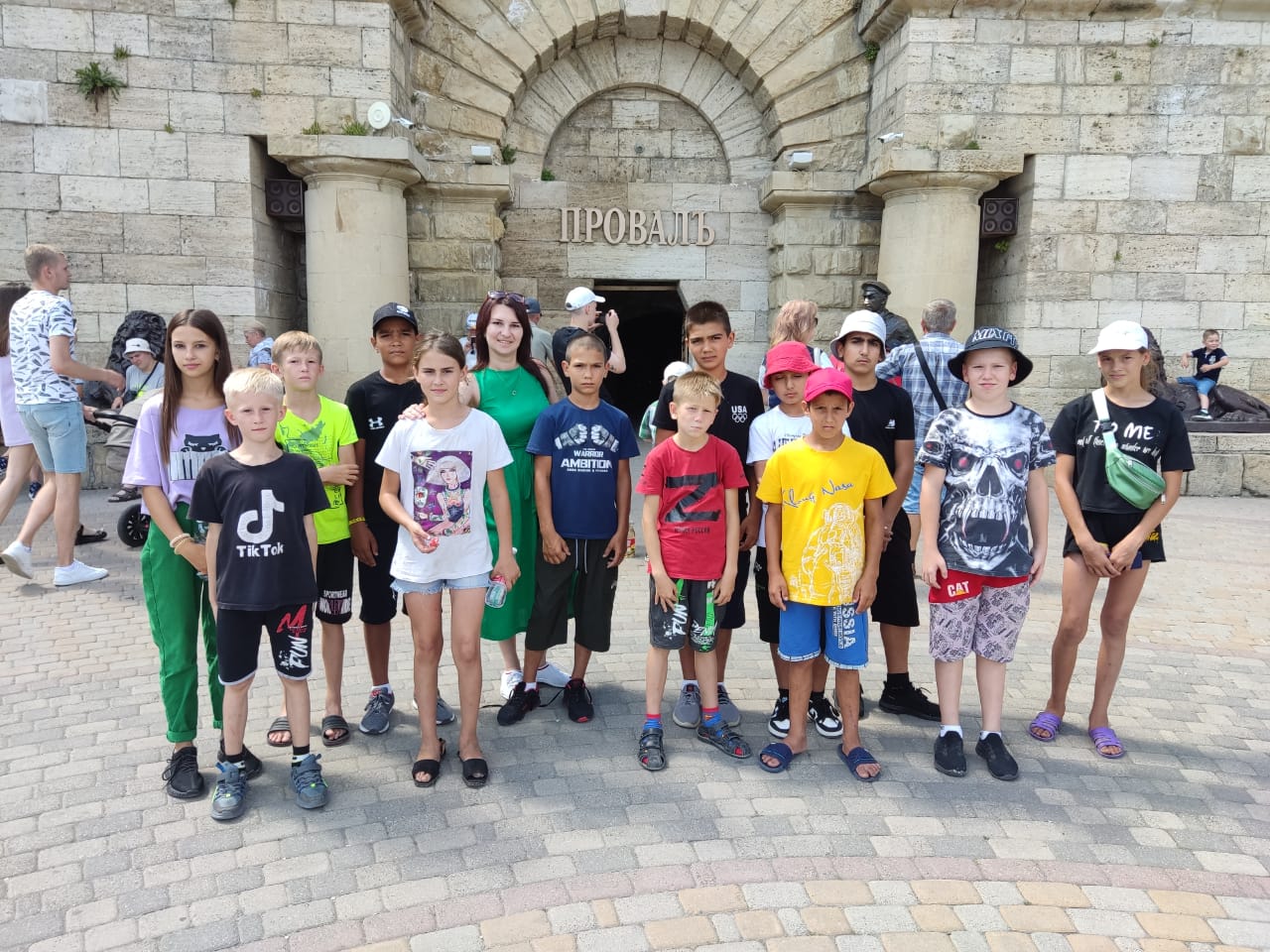 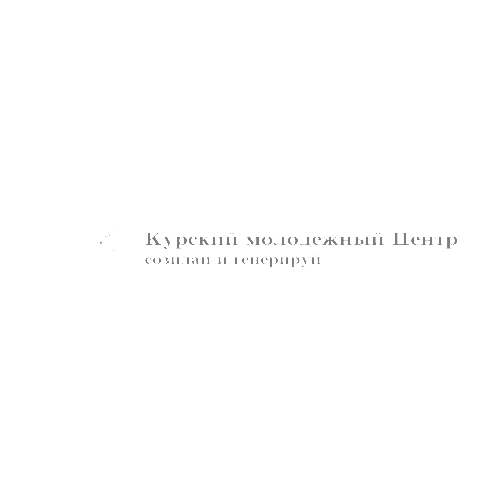 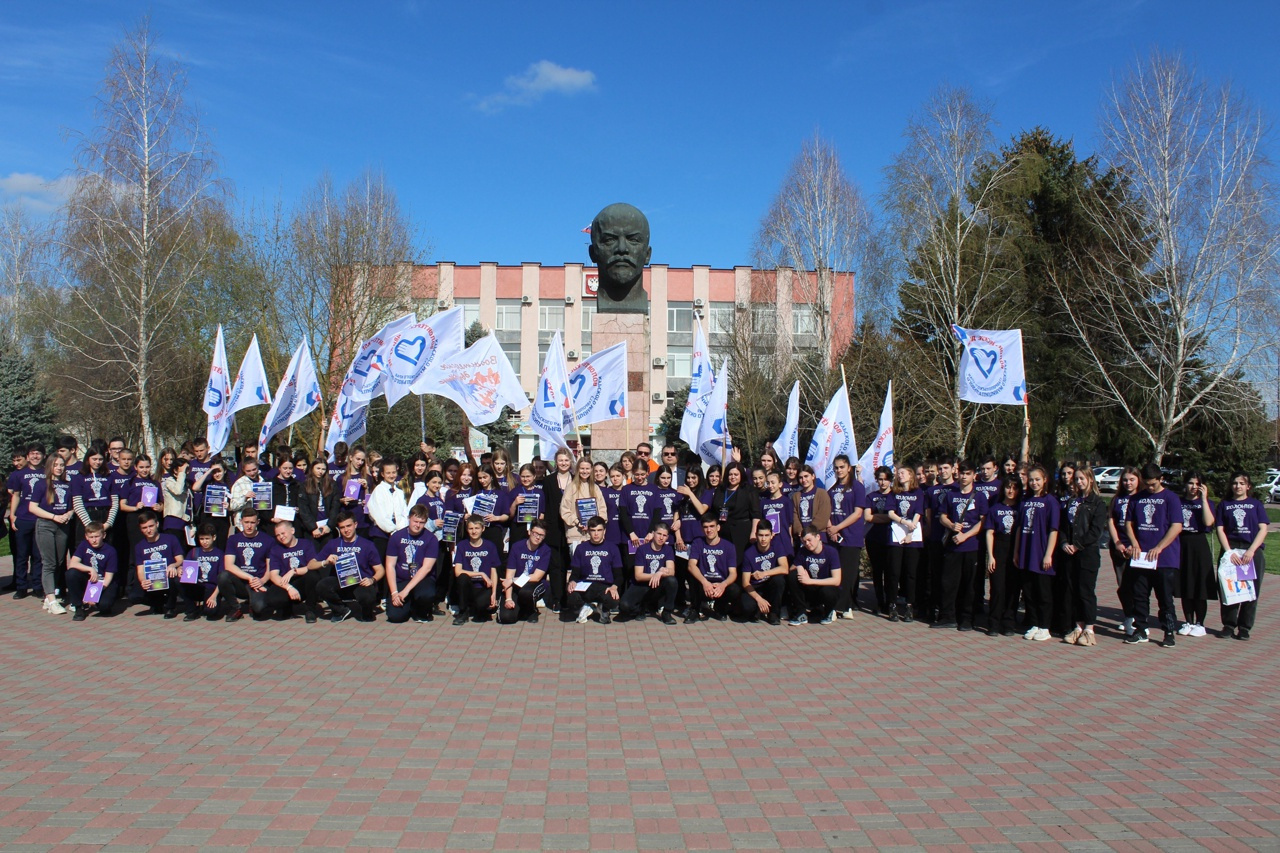 Волонтерский форум «Инициатива - 2022»
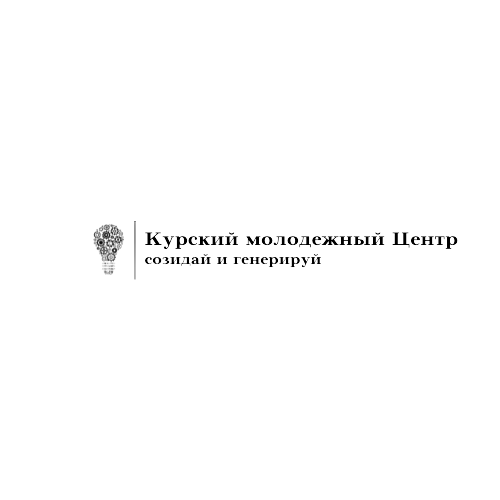 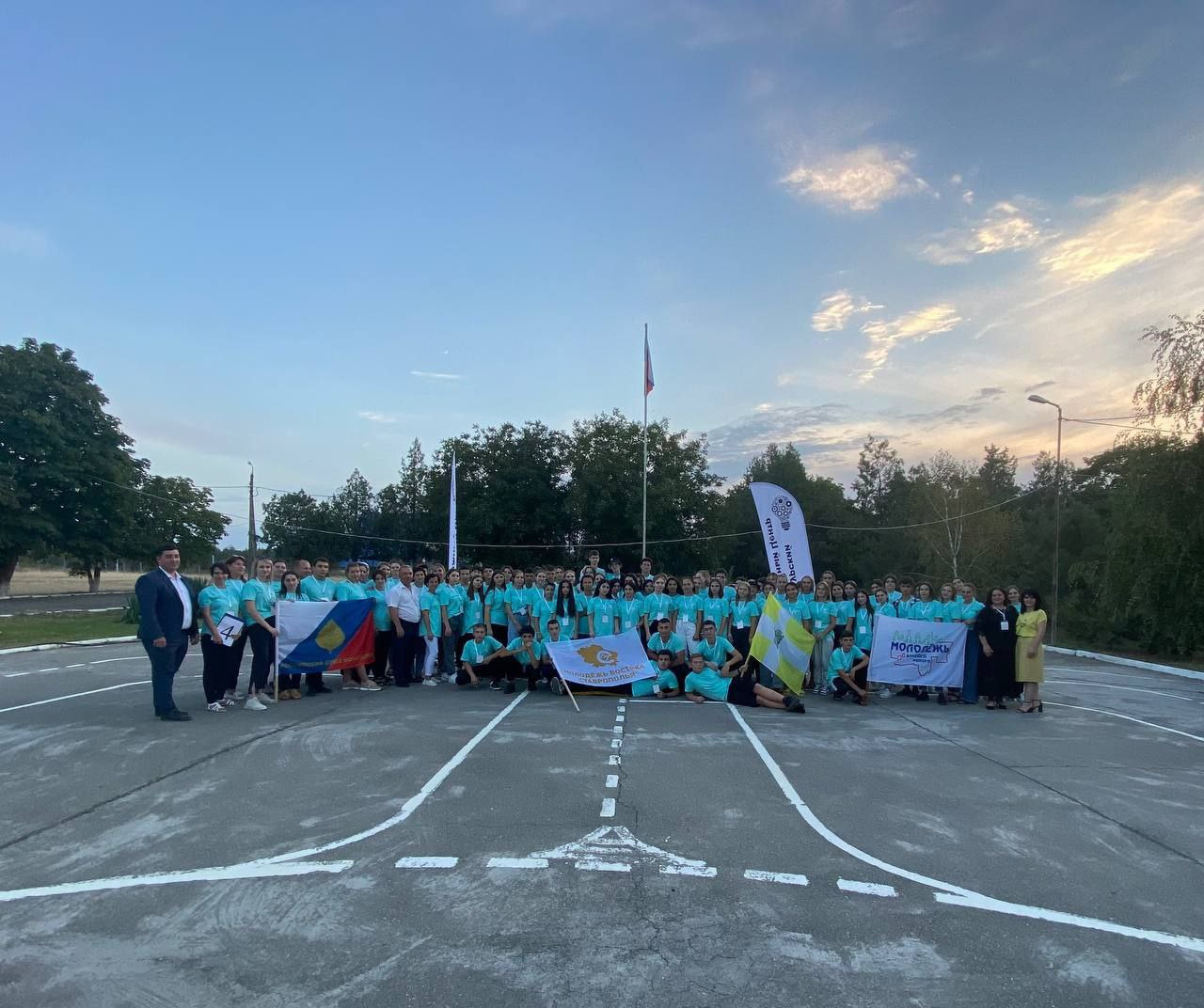 Школа актива «Коллаборация»
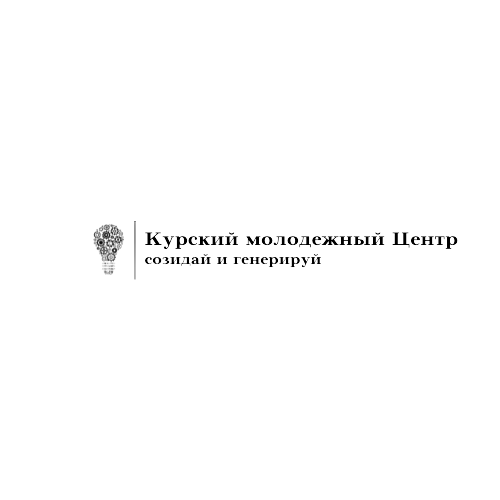 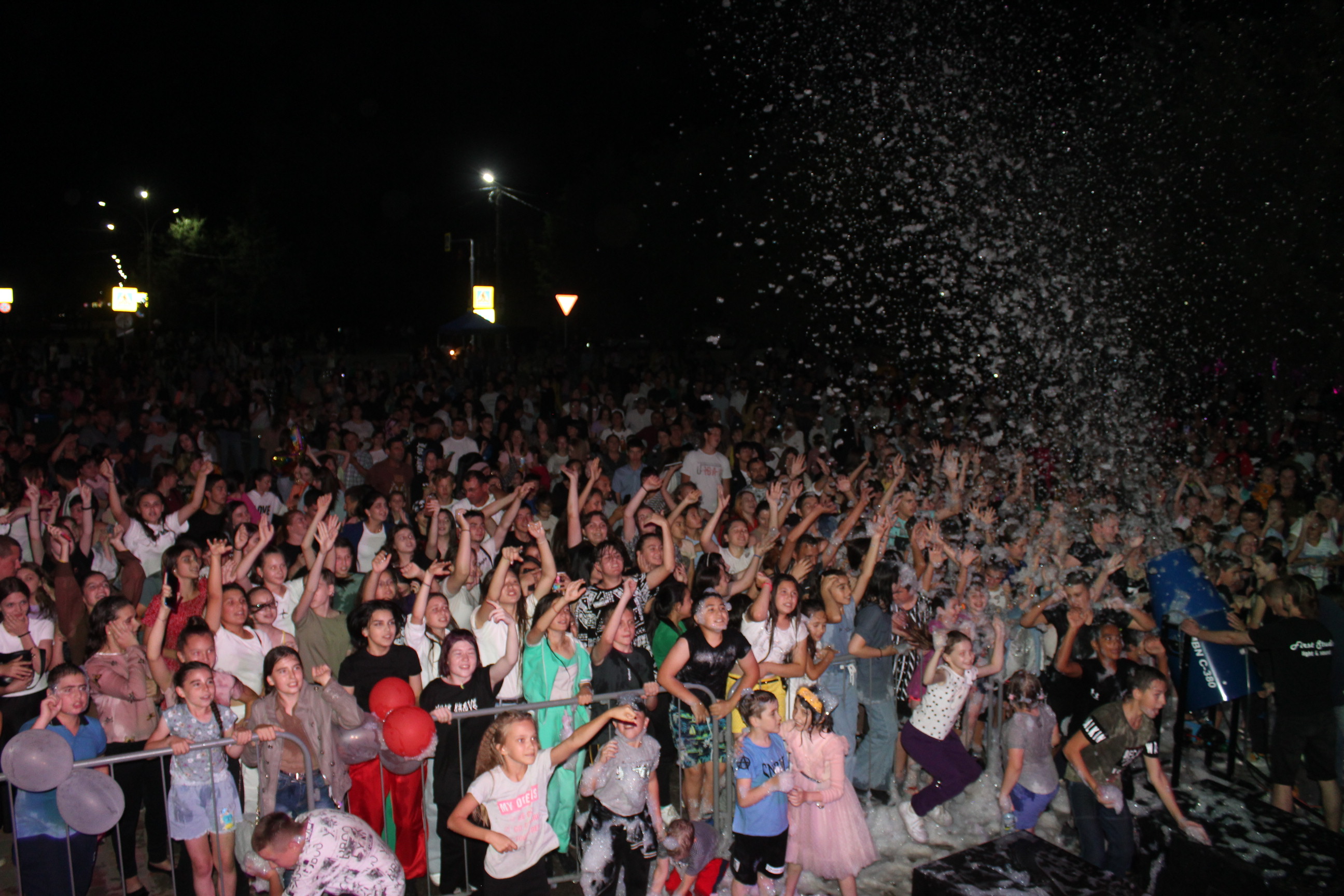 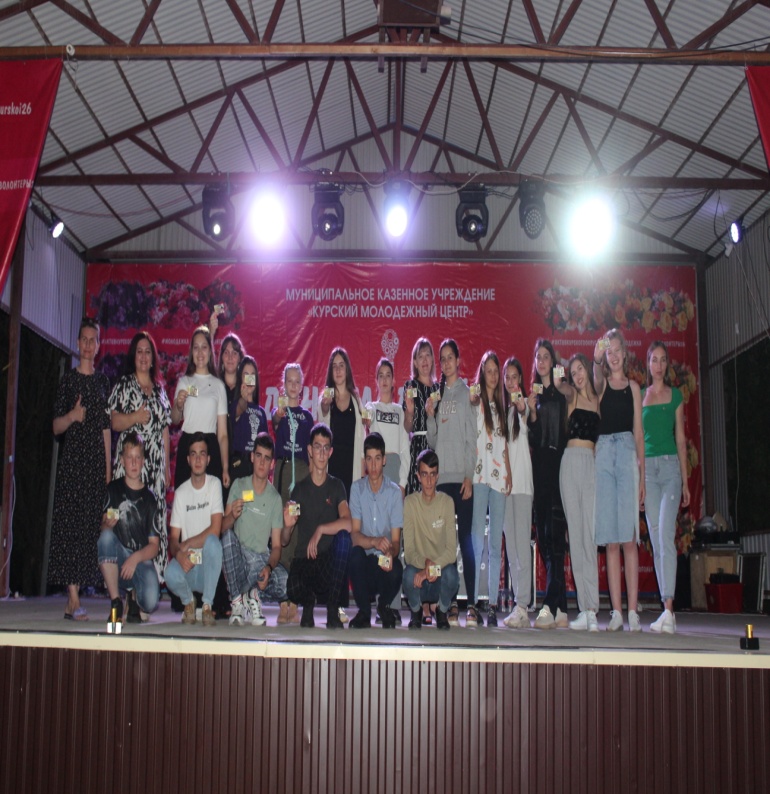 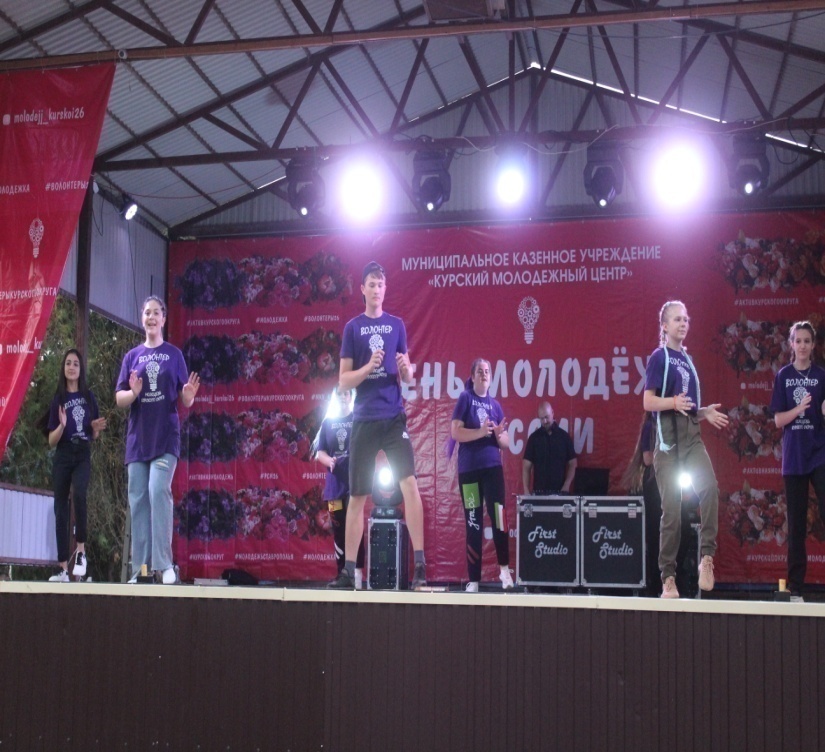 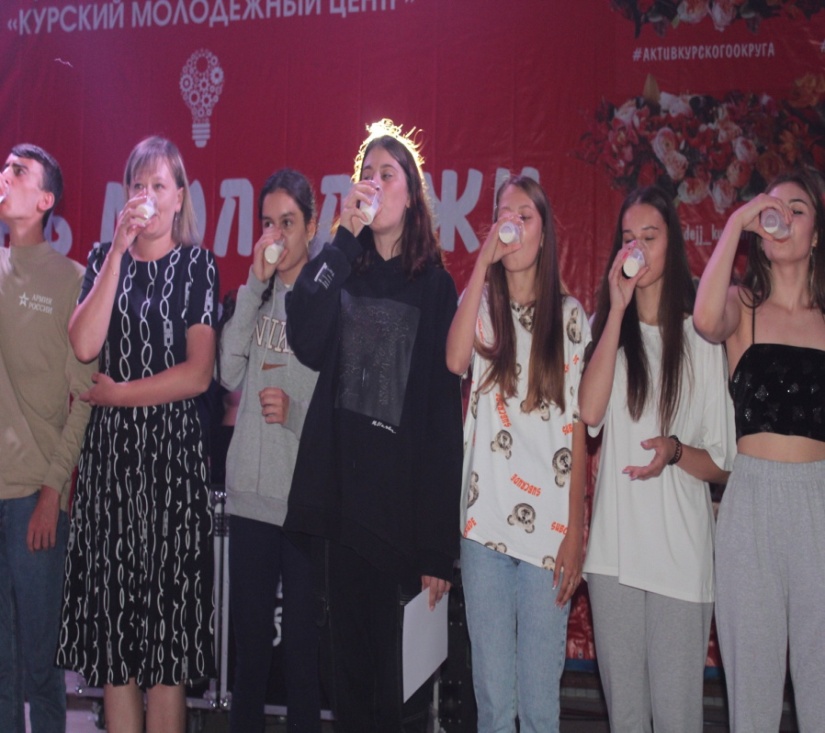 Мероприятие посвященное празднованию 
Дня молодежи России
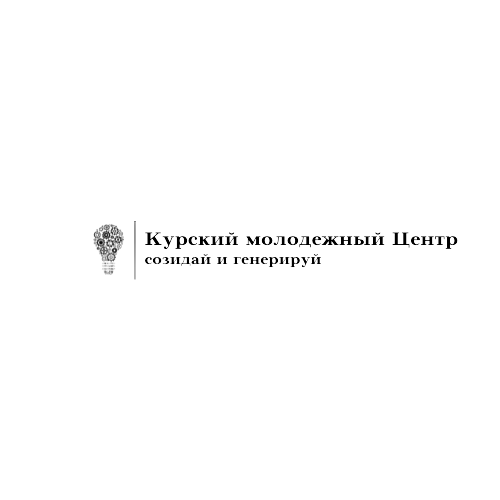 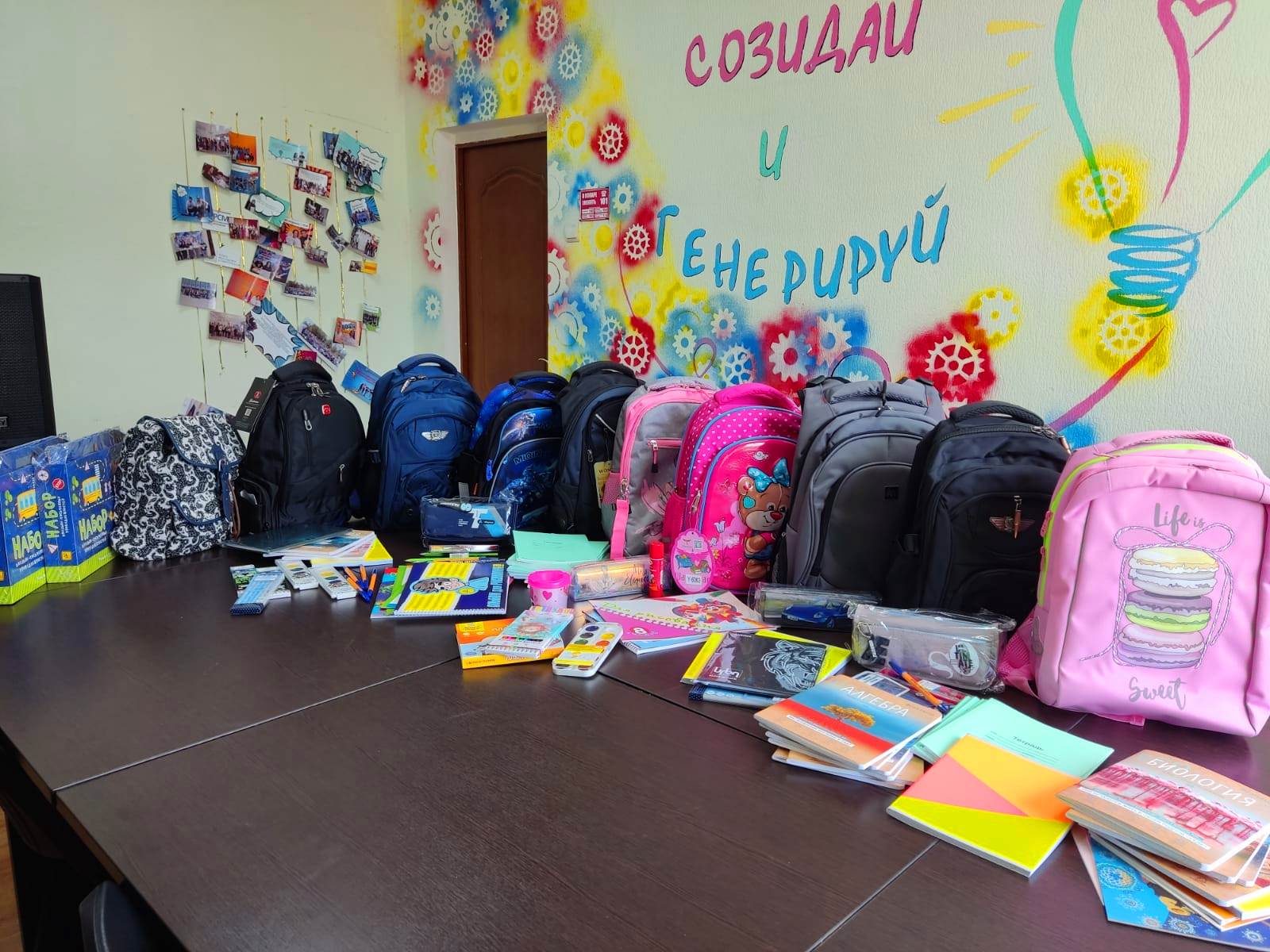 Волонтерская акция 
«Соберем
ребенка в 
школу»
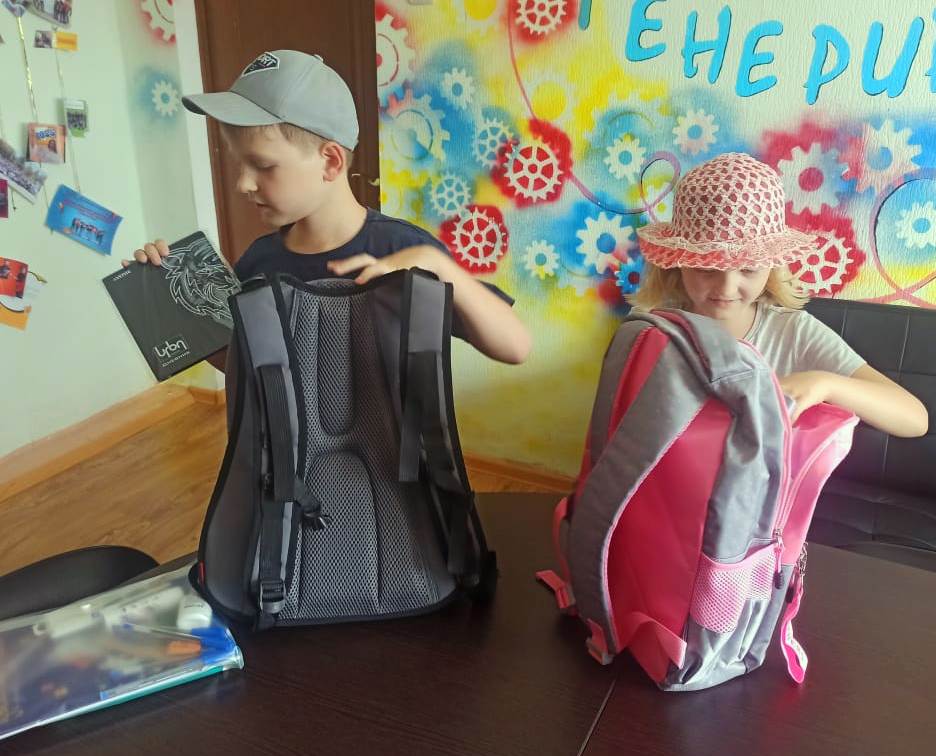 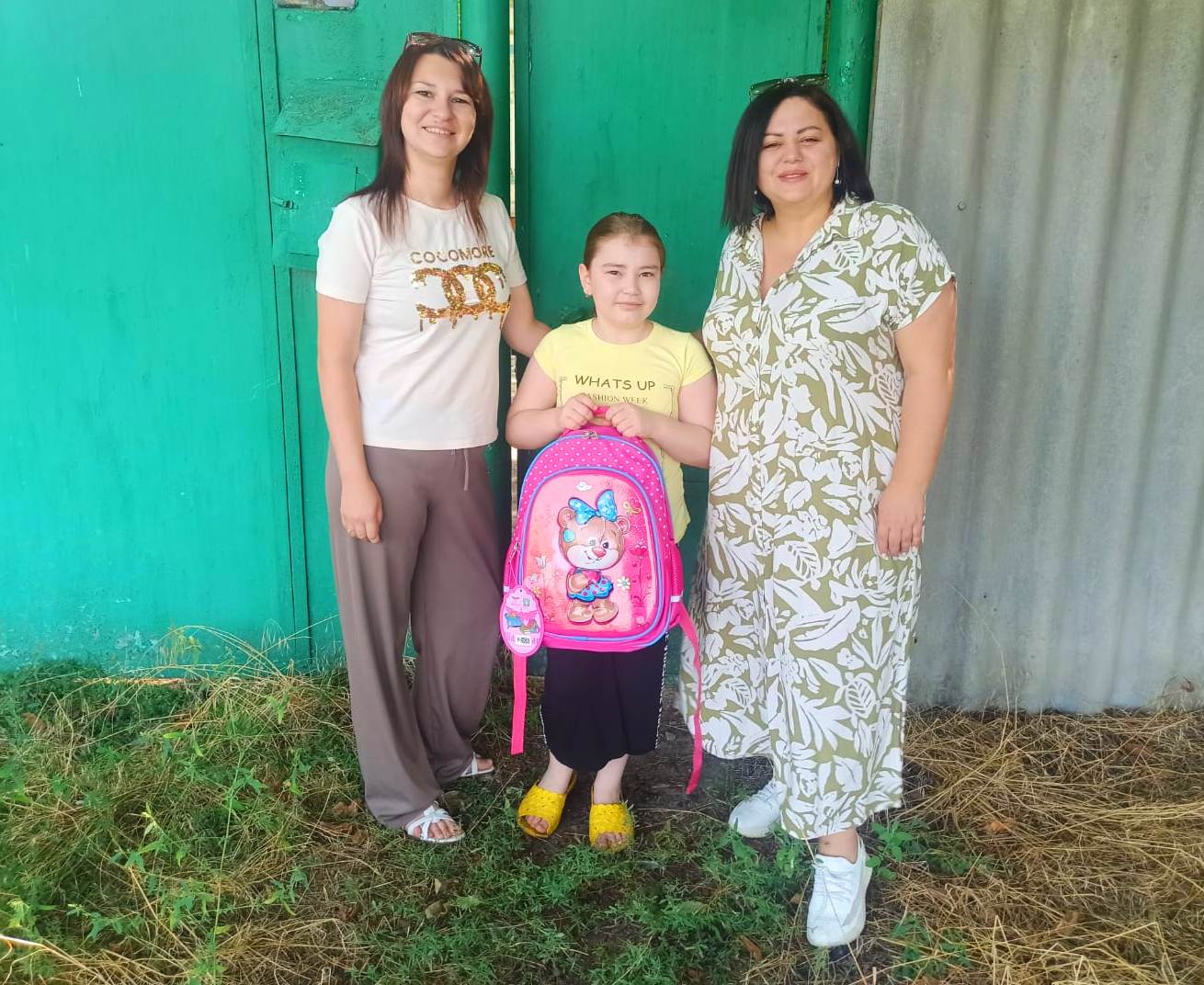 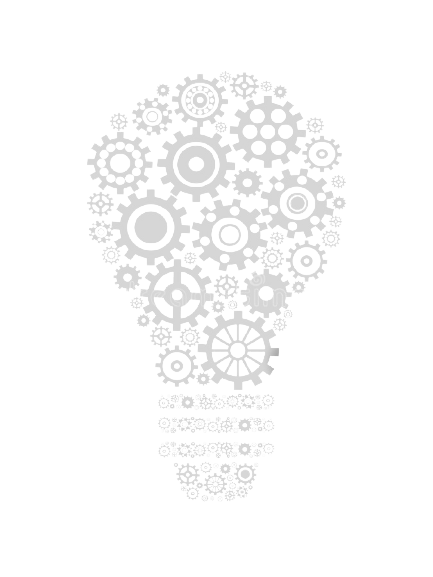 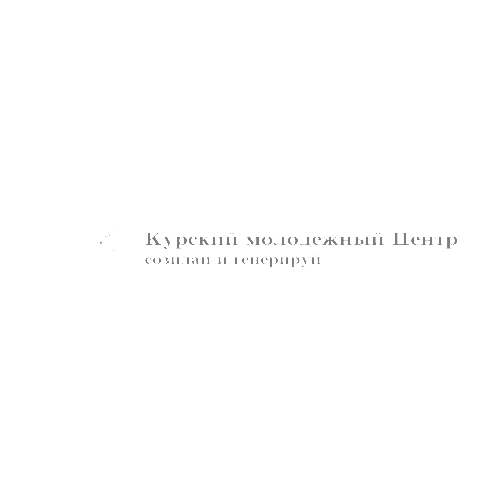 МКУ «КУРСКИЙ МОЛОДЕЖНЫЙ ЦЕНТР»
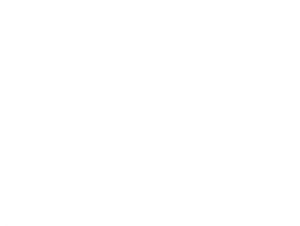 CPRM2012@MAIL.RU
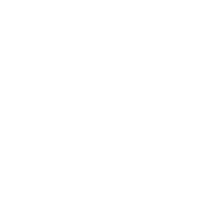 8(87964)6-48-92